University Pension Plan
& 
University of St. Michael’s College
September 13, 2022
With you today
Barbara Zvan, Chief Executive Officer and President
Kathy Johnson, Chief Engagement and Strategy Officer
Joanna Lohrenz, Chief Pension Services Officer
Andrew Naples, Senior Director, Engagement
Nancy Schryburt, Senior Director, Pension Services

Colleen Burke, Employee Sponsor Representative, USW, University of Toronto
Angela Hildyard, Employer Sponsor Representative, University of Toronto
Trevor Rodgers, Employer Sponsor Representative, University of Toronto
Martha Harley, Employer Sponsor Representative, University of Guelph
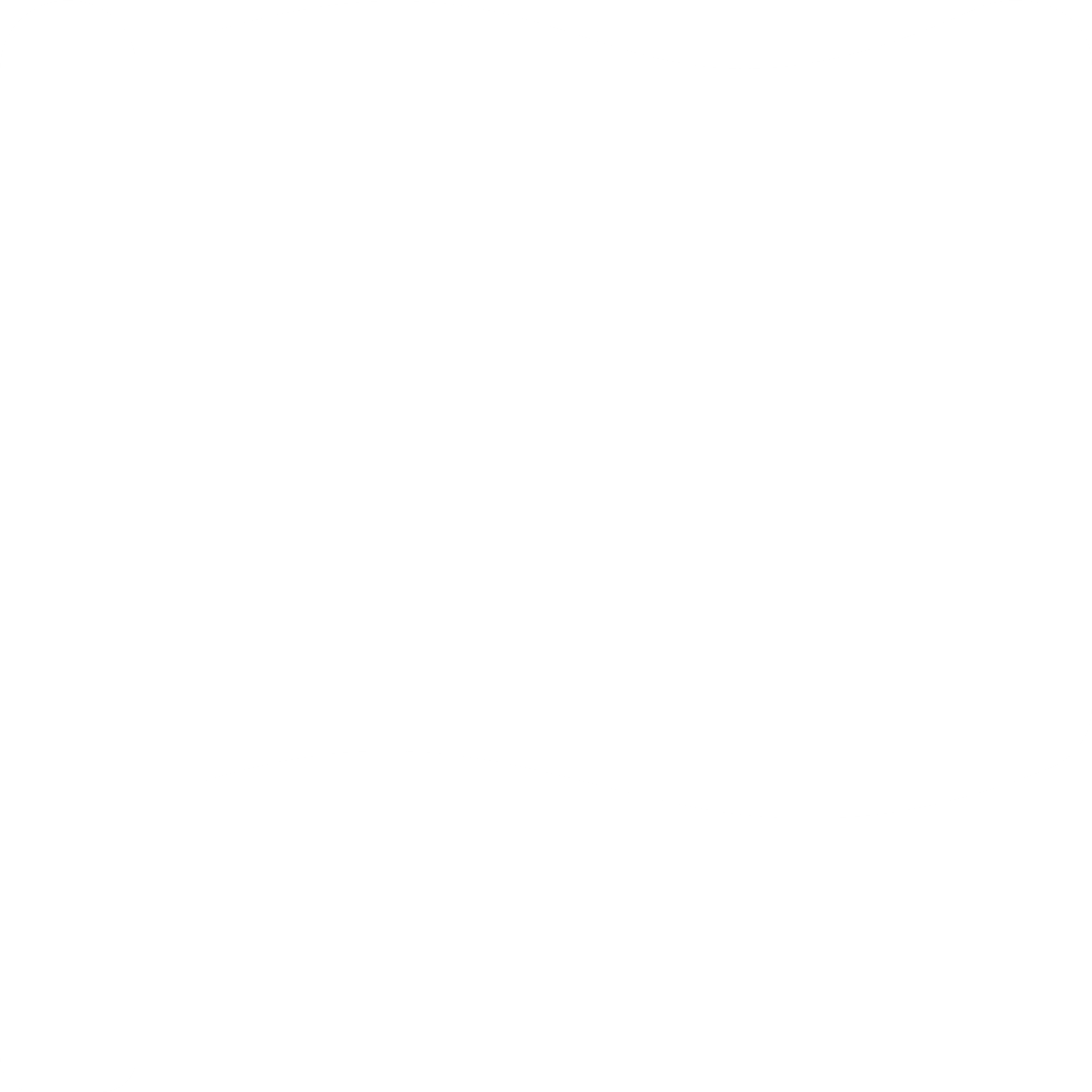 We are University Pension Plan (UPP), 
the first jointly sponsored, defined benefit pension plan designed by and for Ontario’s university community.

University faculty associations, staff unions, and administrations came together to create UPP as a secure long-term pension solution for the university sector.
UPP is a Jointly Sponsored Pension Plan (JSPP)
A JSPP is a special type of DB plan where employee and employer representatives have equal say in:
plan funding
benefit design
new participants
appointment of the Plan’s administrator
UPP’s joint sponsorship is customized for the variety of voices and groups within the university sector.
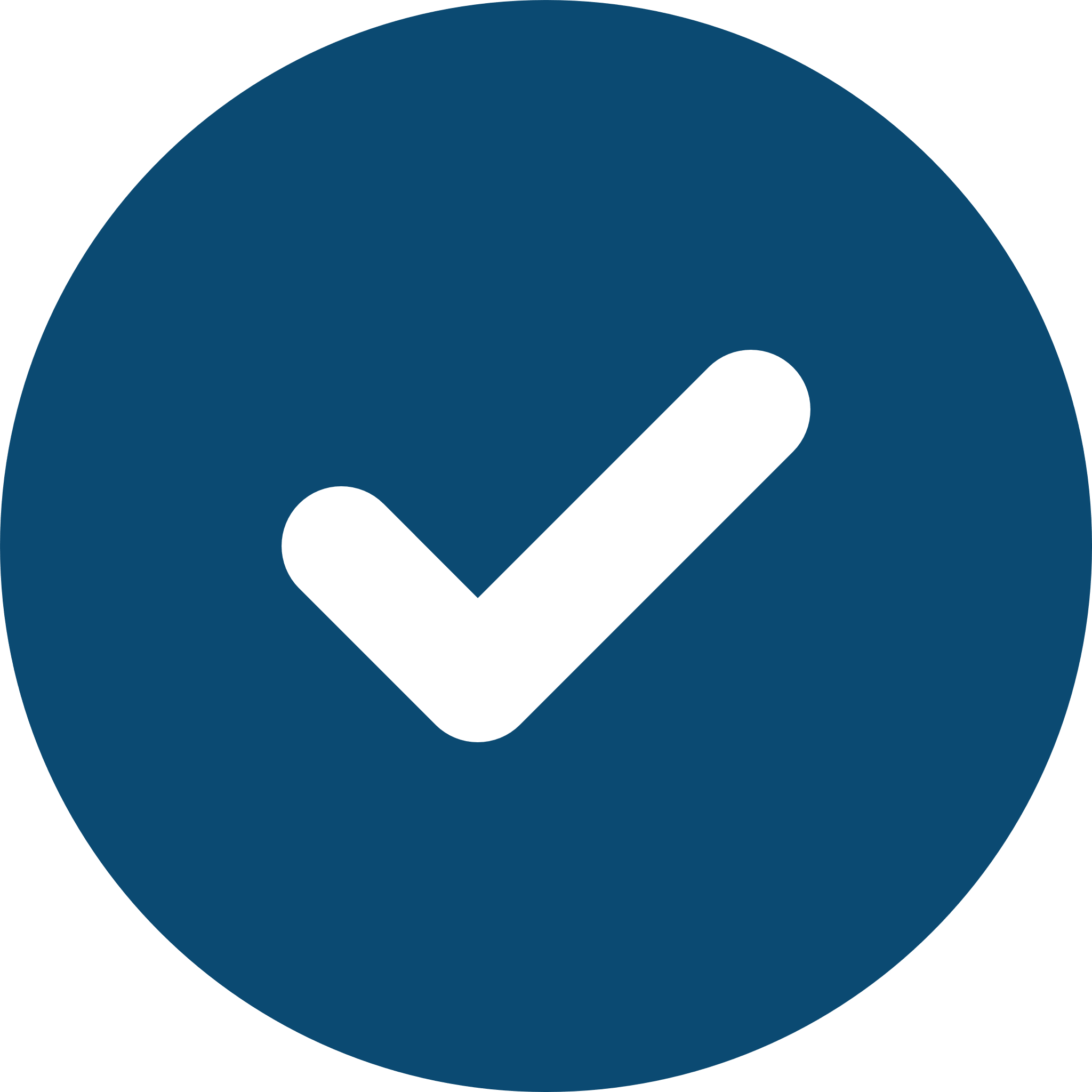 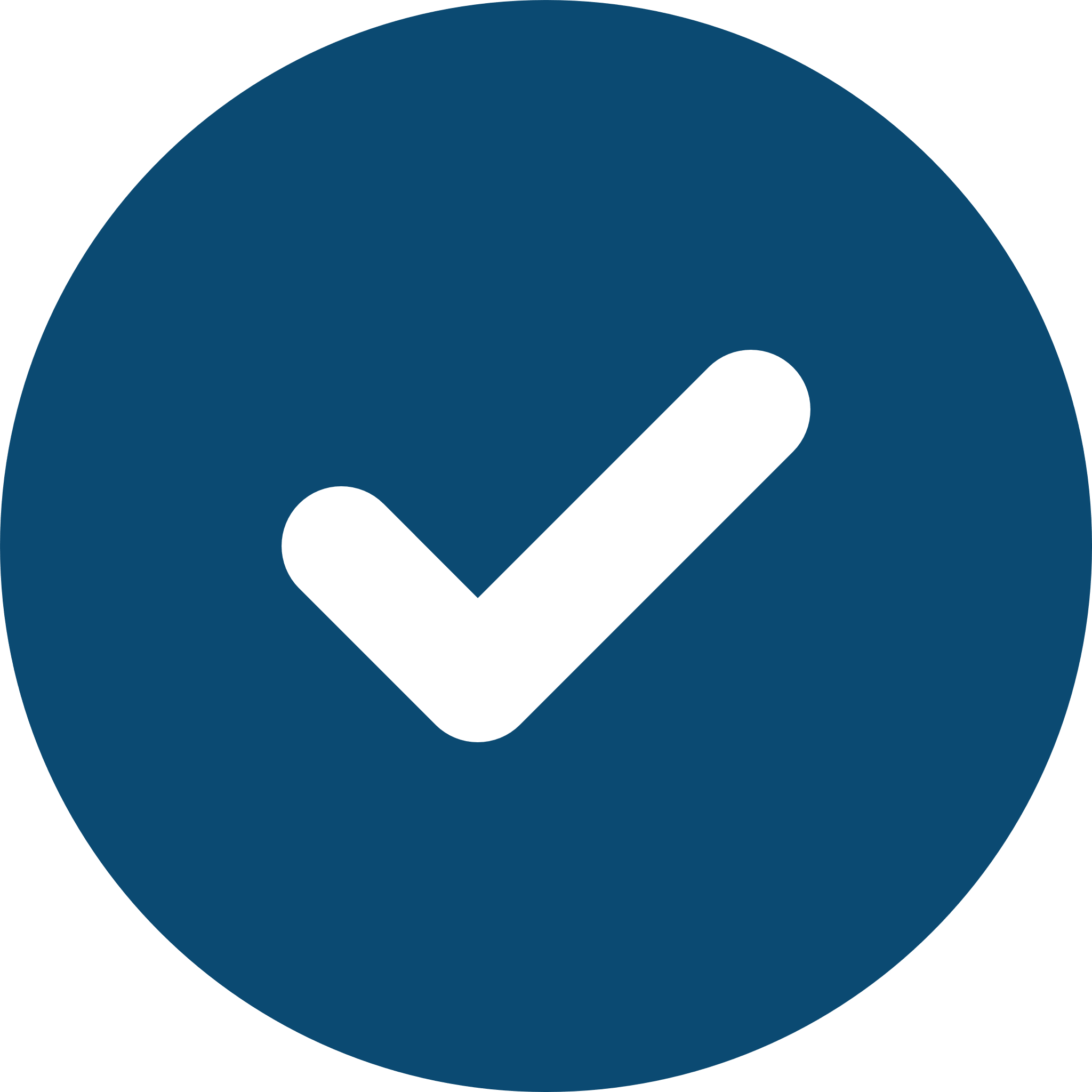 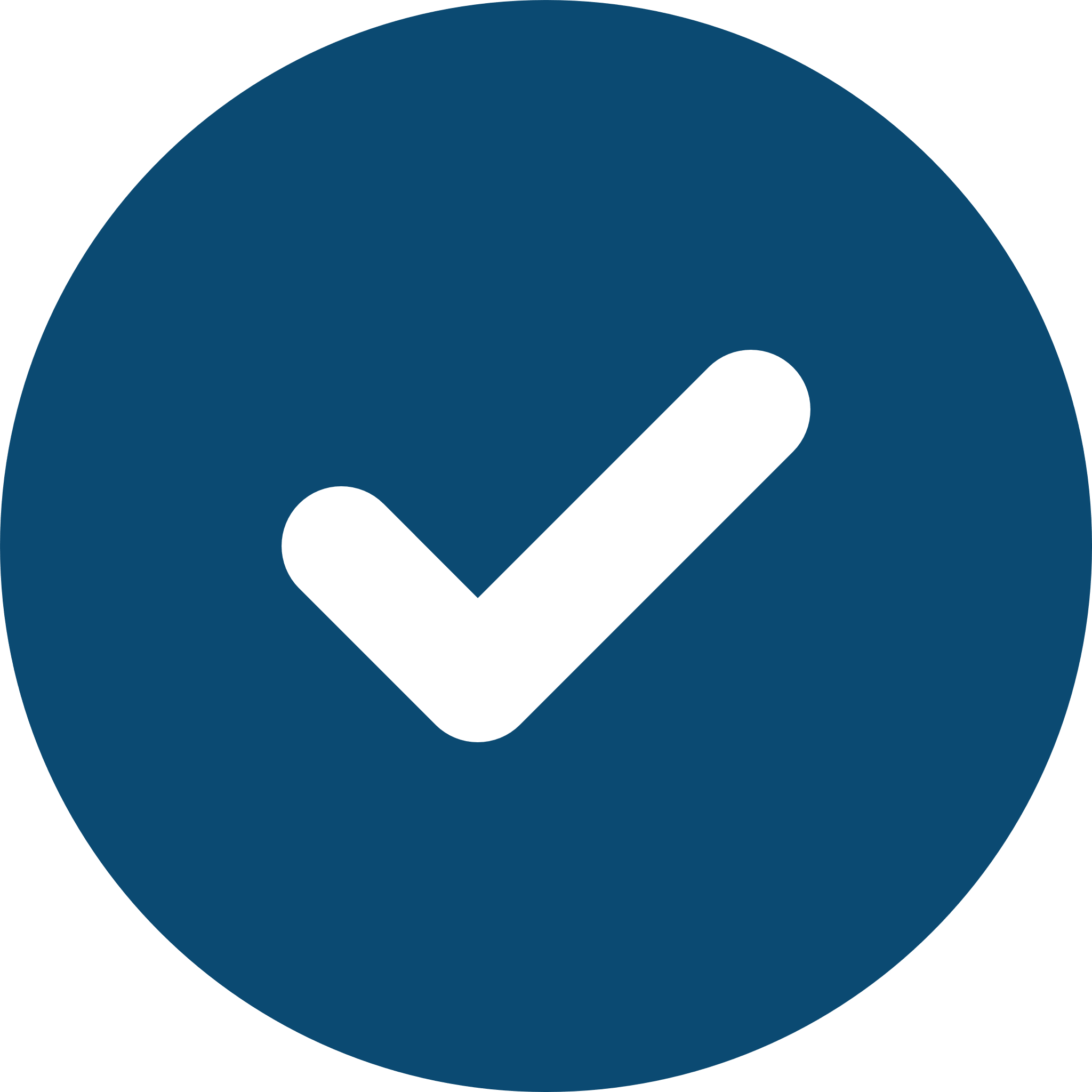 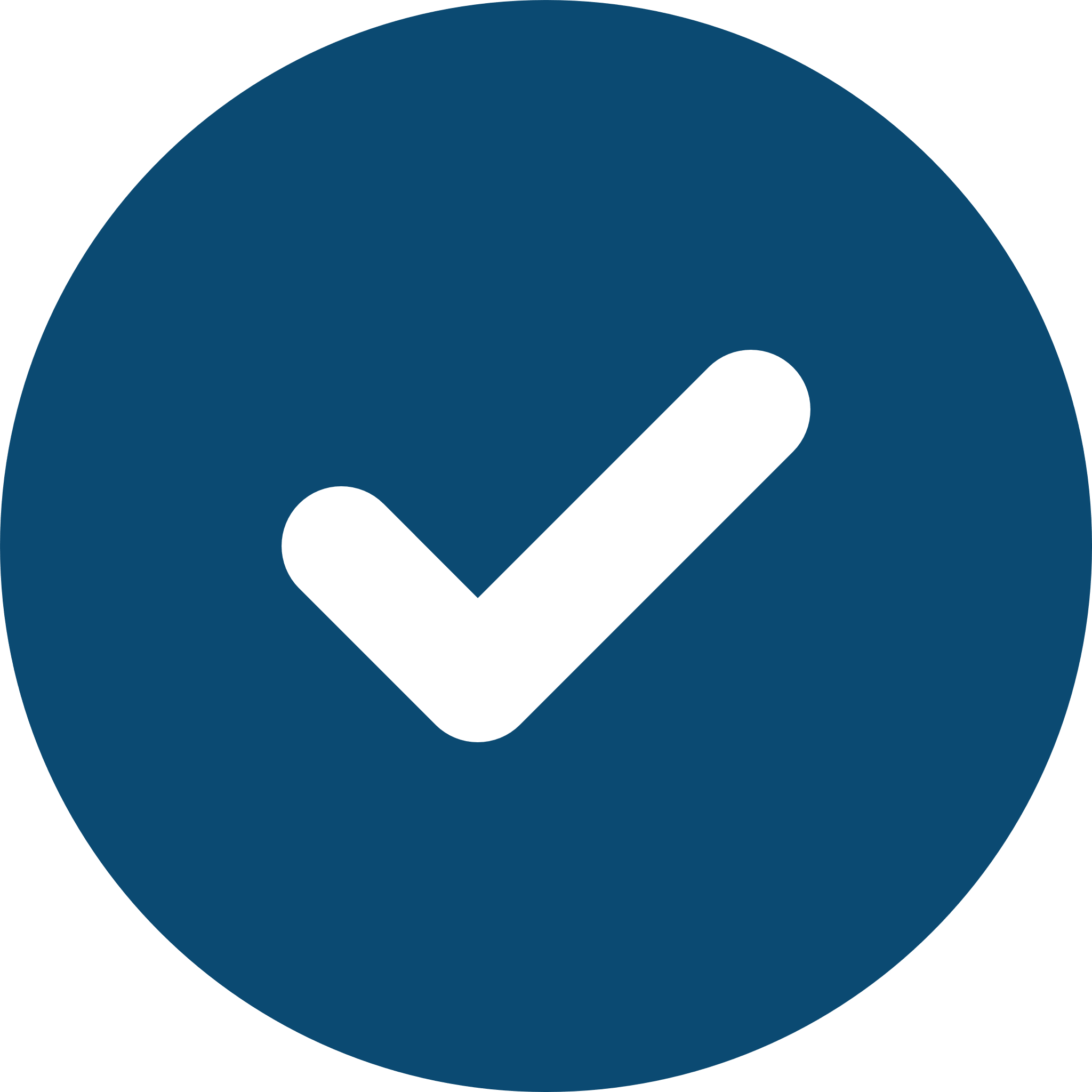 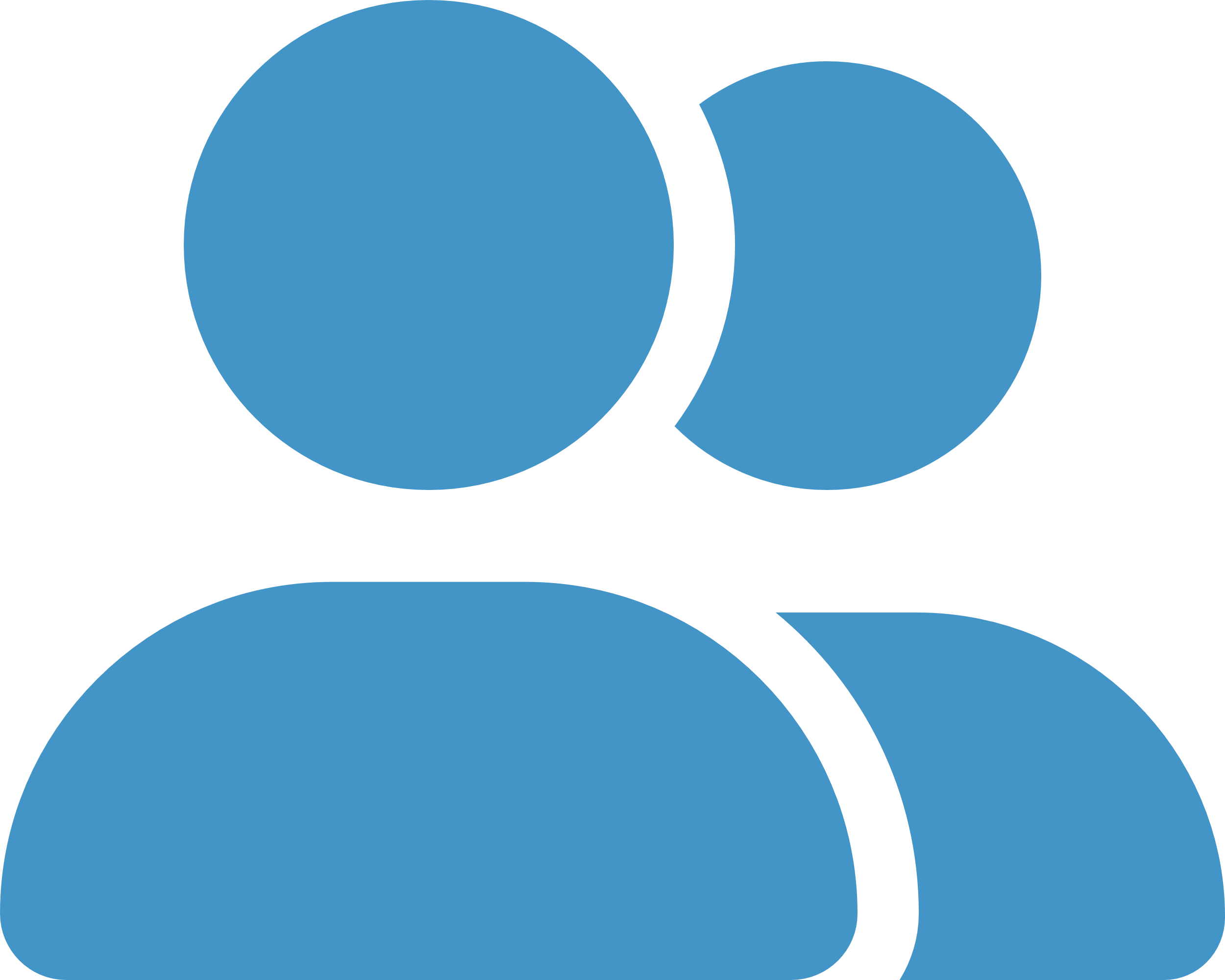 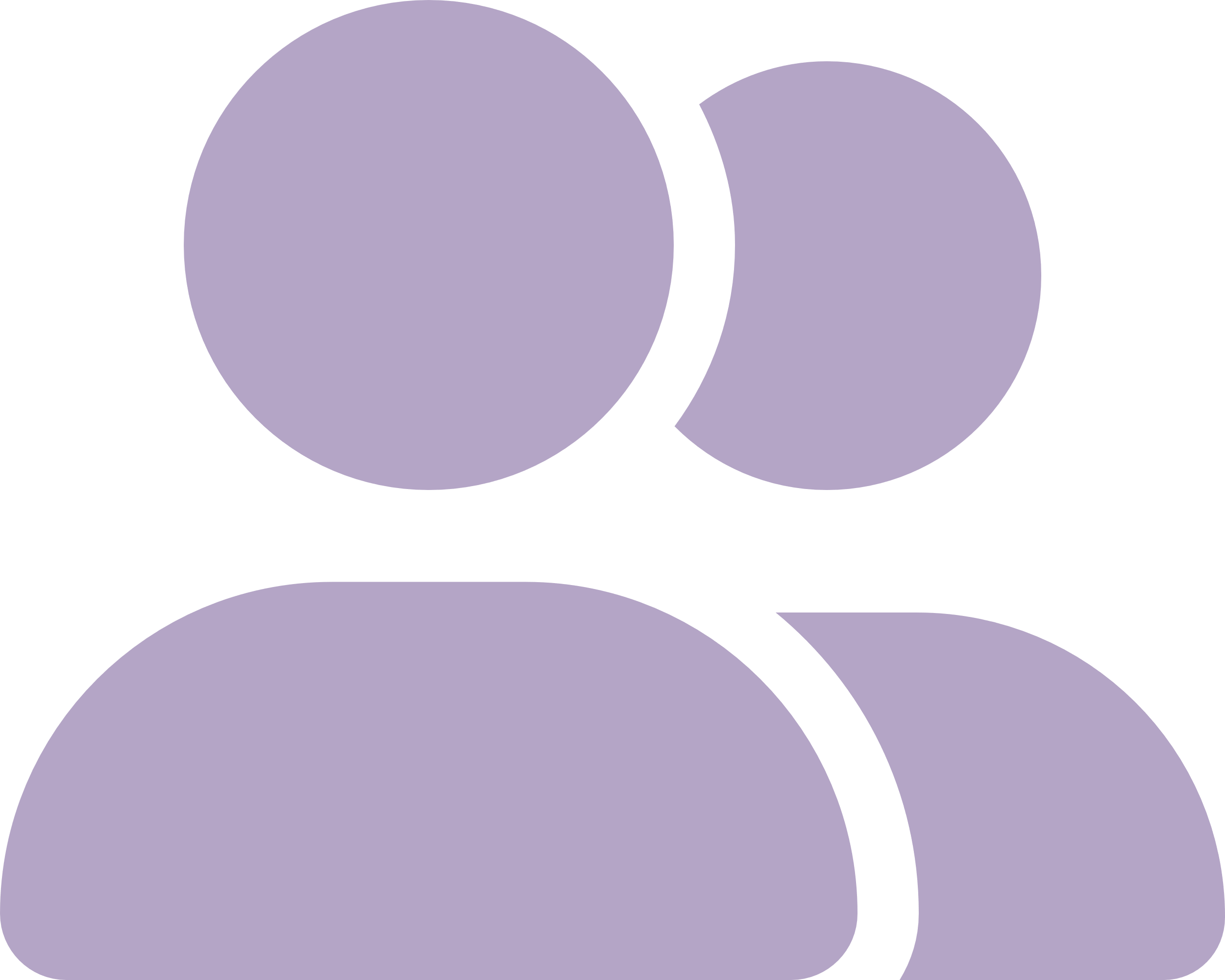 50%
Employee 
Sponsor

Faculty 
Associations 
& Staff Unions
50%
Employer 
Sponsor
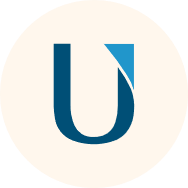 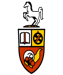 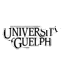 UPP
Launched on July 1, 2021, and growing
Open to all Ontario universities and sector organizations
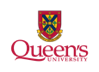 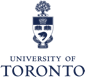 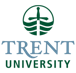 AT A GLANCE
37,000+
111%
$11.8B
4
12
Members
Participating sector organizations
Fully funded
Assets under management
Participating universities
Canadian Pension and Savings Plans
Workplace Pension Plans
Government Pensions
Personal Savings
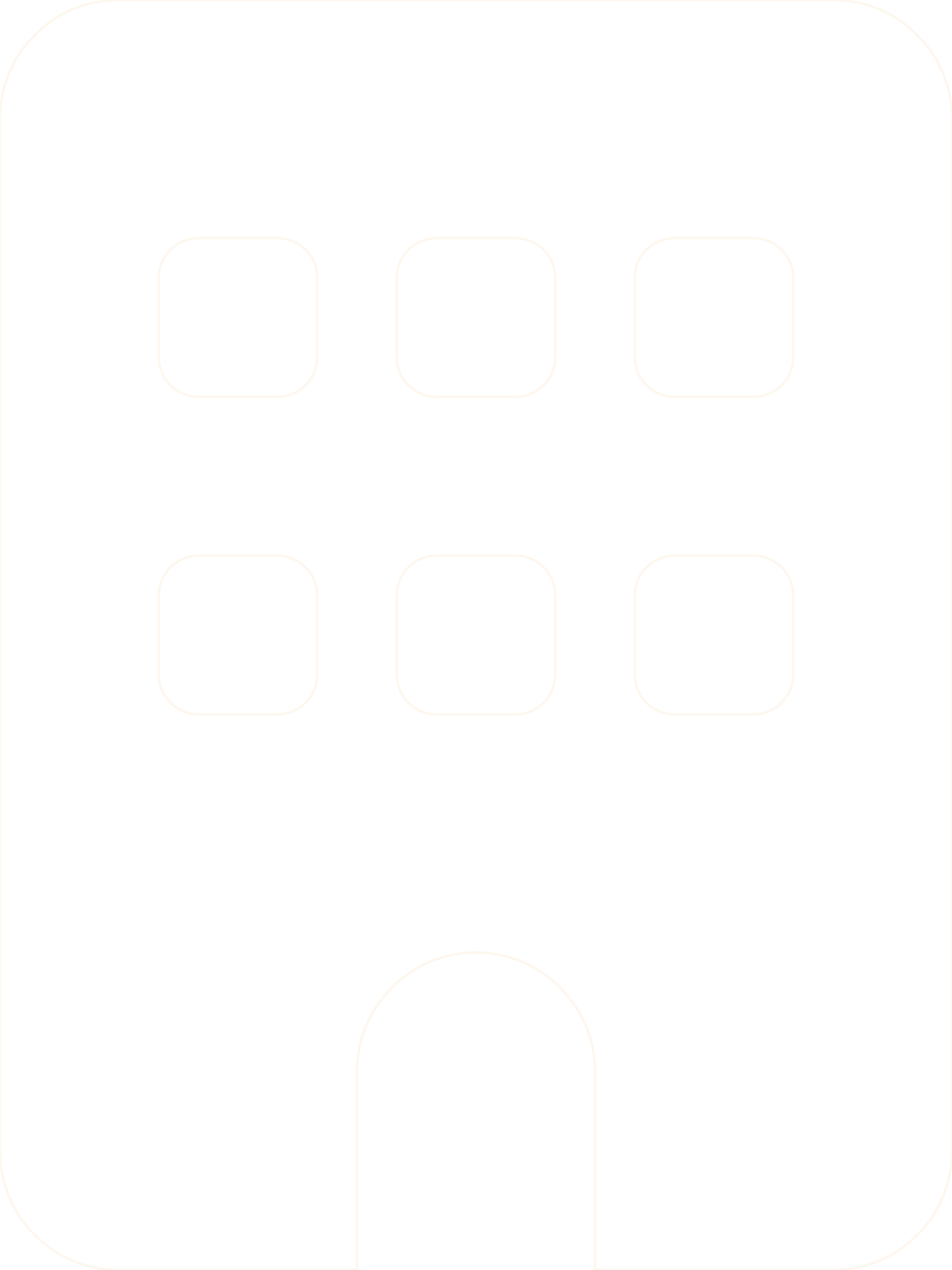 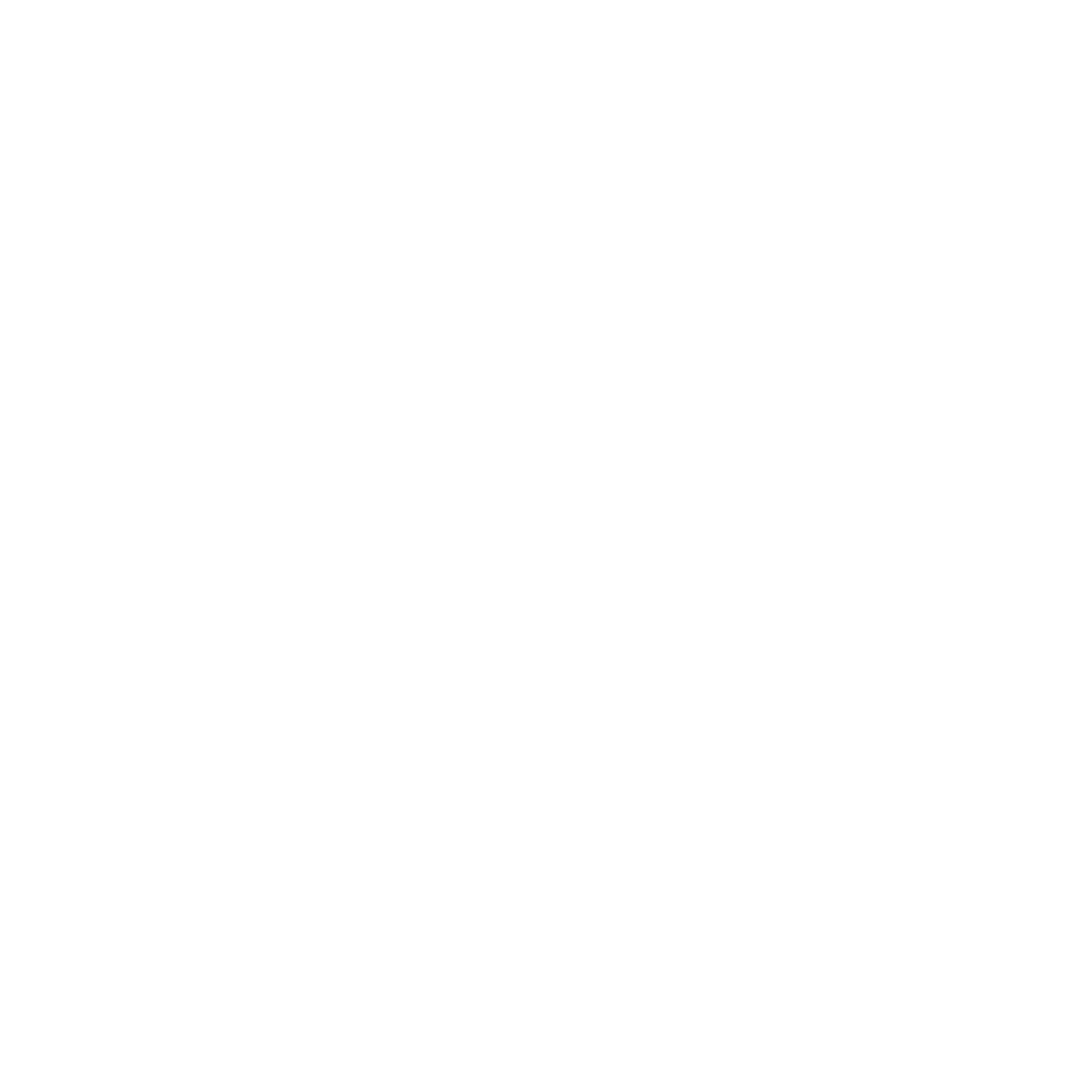 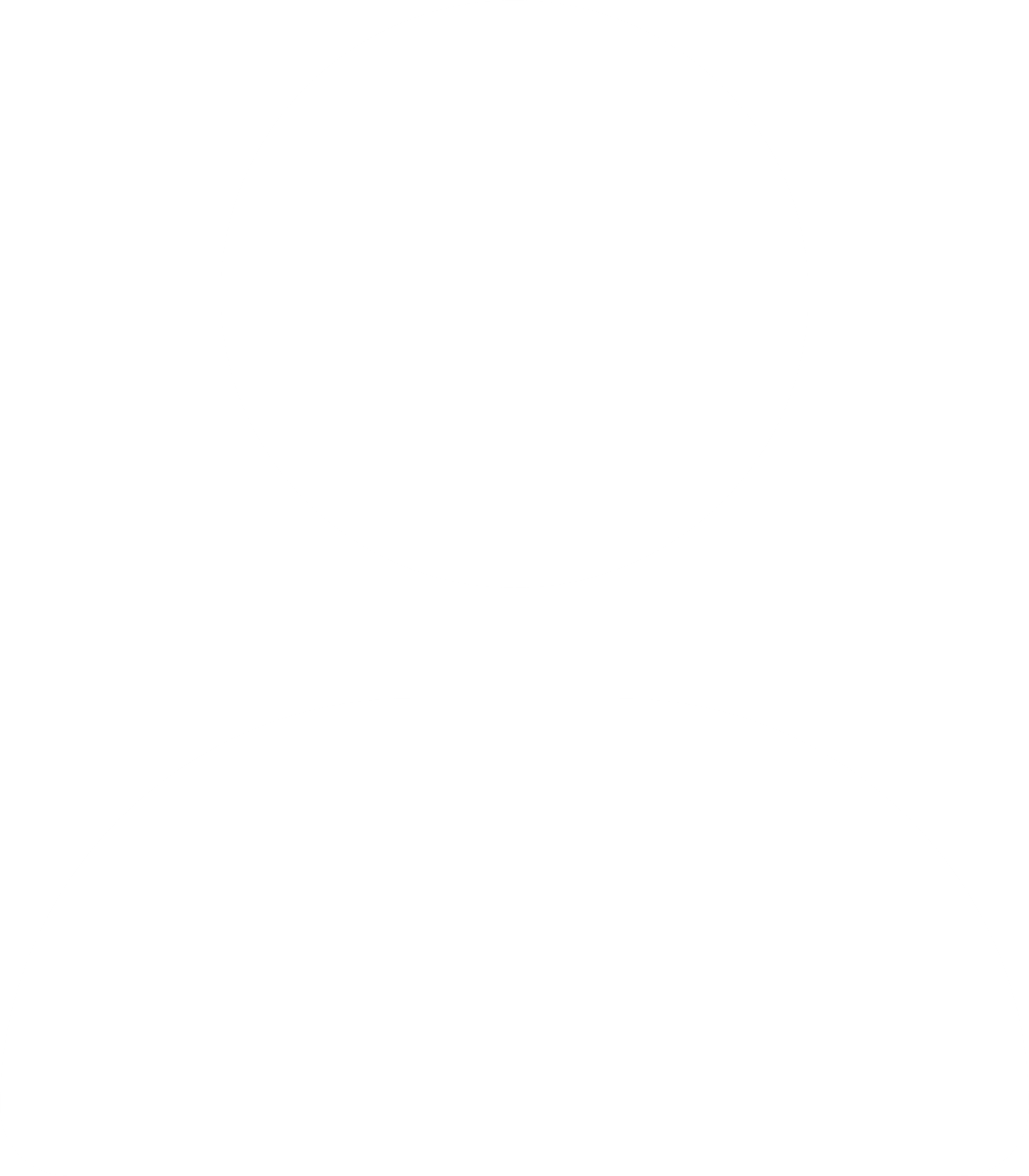 For many Canadians, a workplace pension is their primary (or only) source of retirement income
Old Age Security
Canada Pension Plan
Income at Retirement
Delivering top value among leading peer DB plans
LOW
HIGH
WHAT YOU PAY
LOW
HIGH
WHAT YOU GET (Best-in-class)
* Up to an average of the federal YMPE threshold in the last 48 months before you retire, transitioning to YAMPE in 2025.
** HOOPP Employer contributions are equal to 1.26 x member contributions (8.7%/11.6%)
Plan Feature Comparison
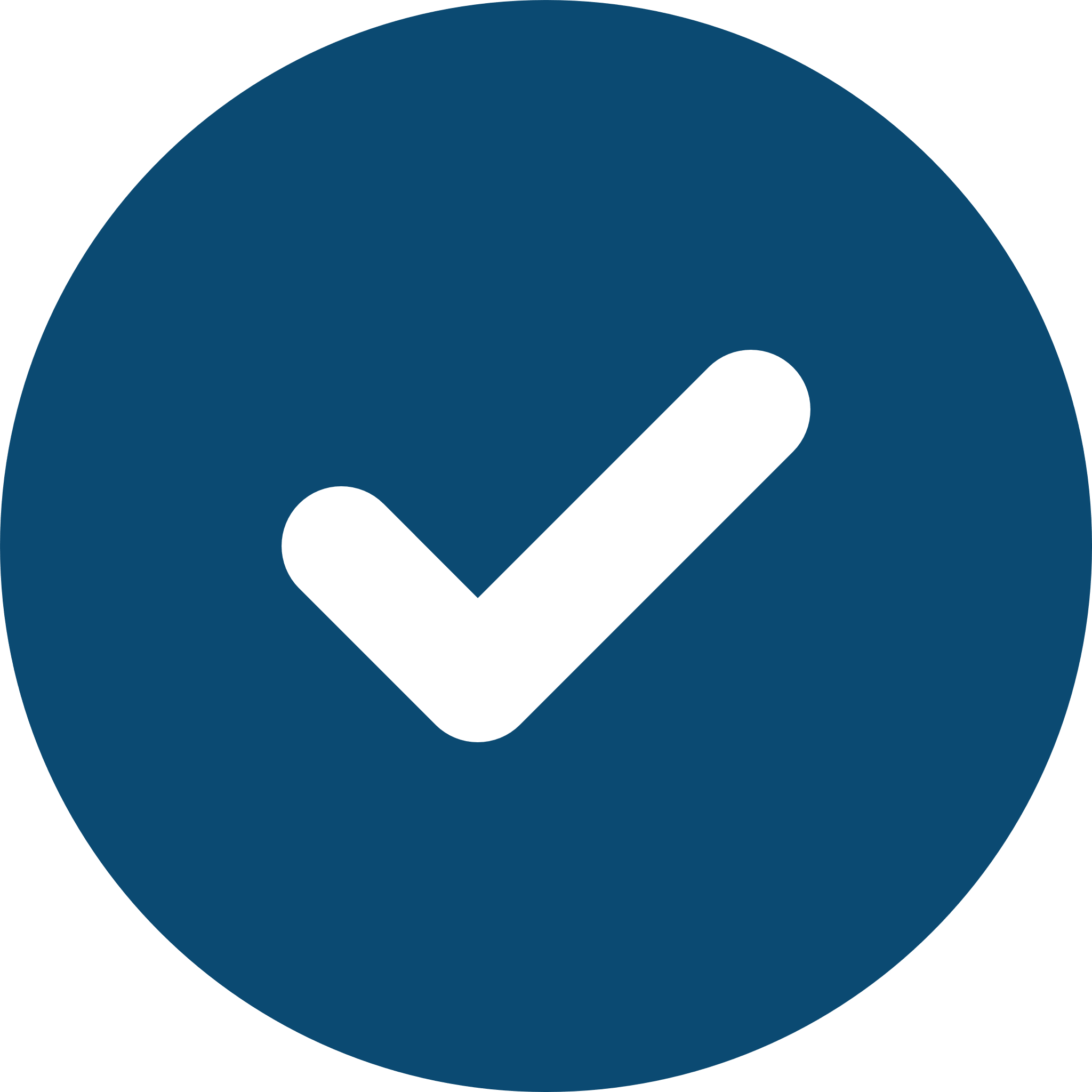 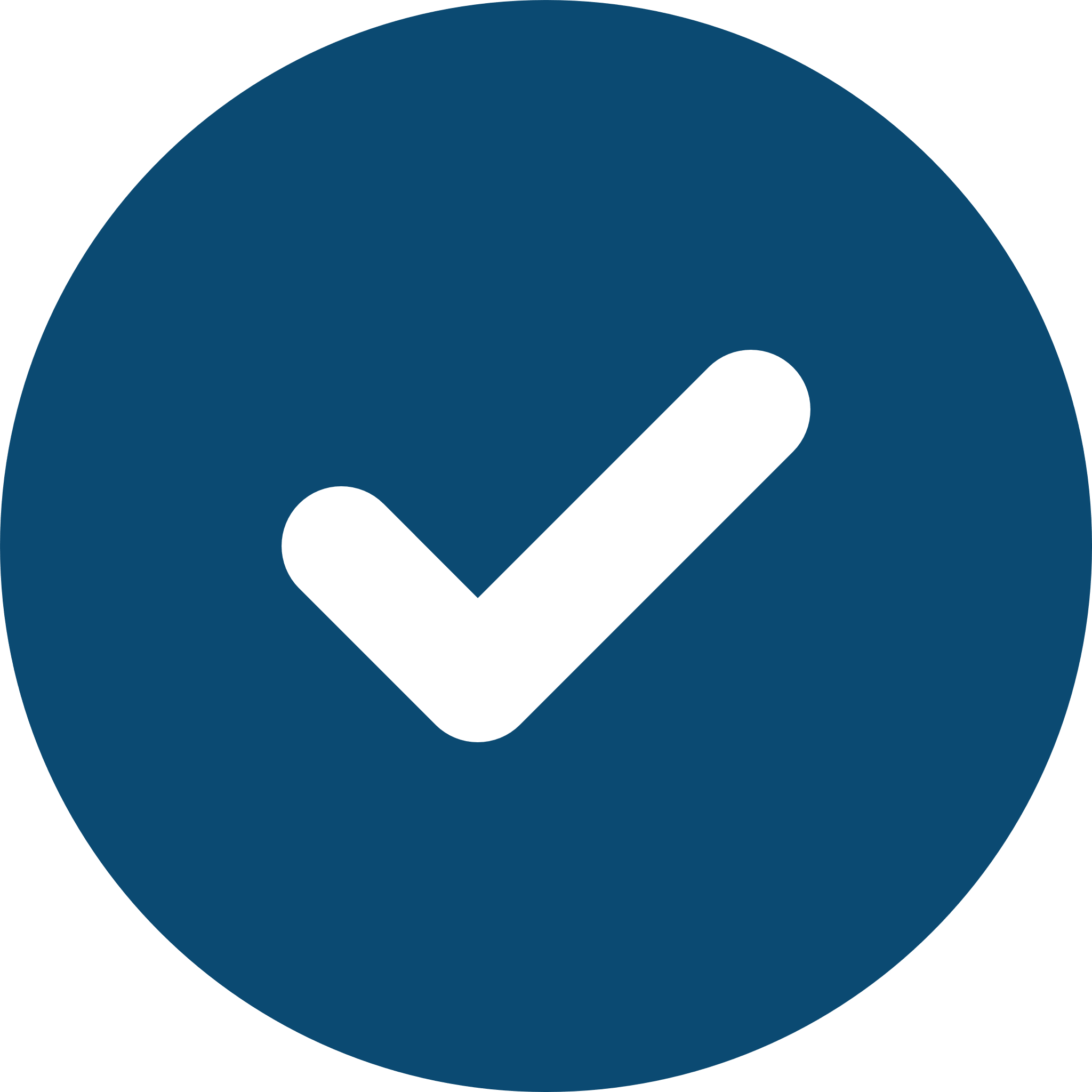 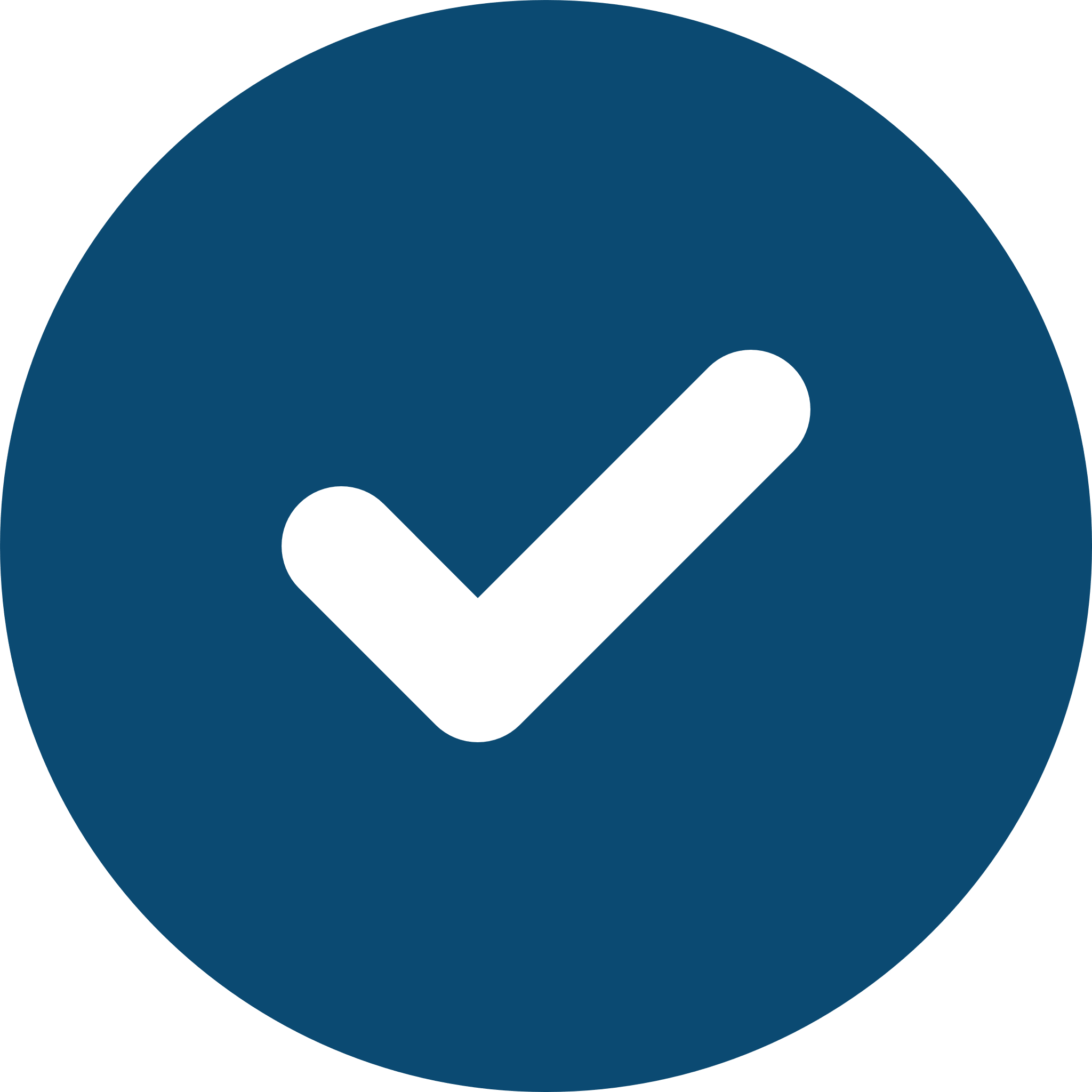 * Applying to post-conversion service
** Limited in each year to the pensionable earnings maximum. The maximum for 2022 is $191,400
*** Payable conditional on plan health
Career flexibility tailored to the university community
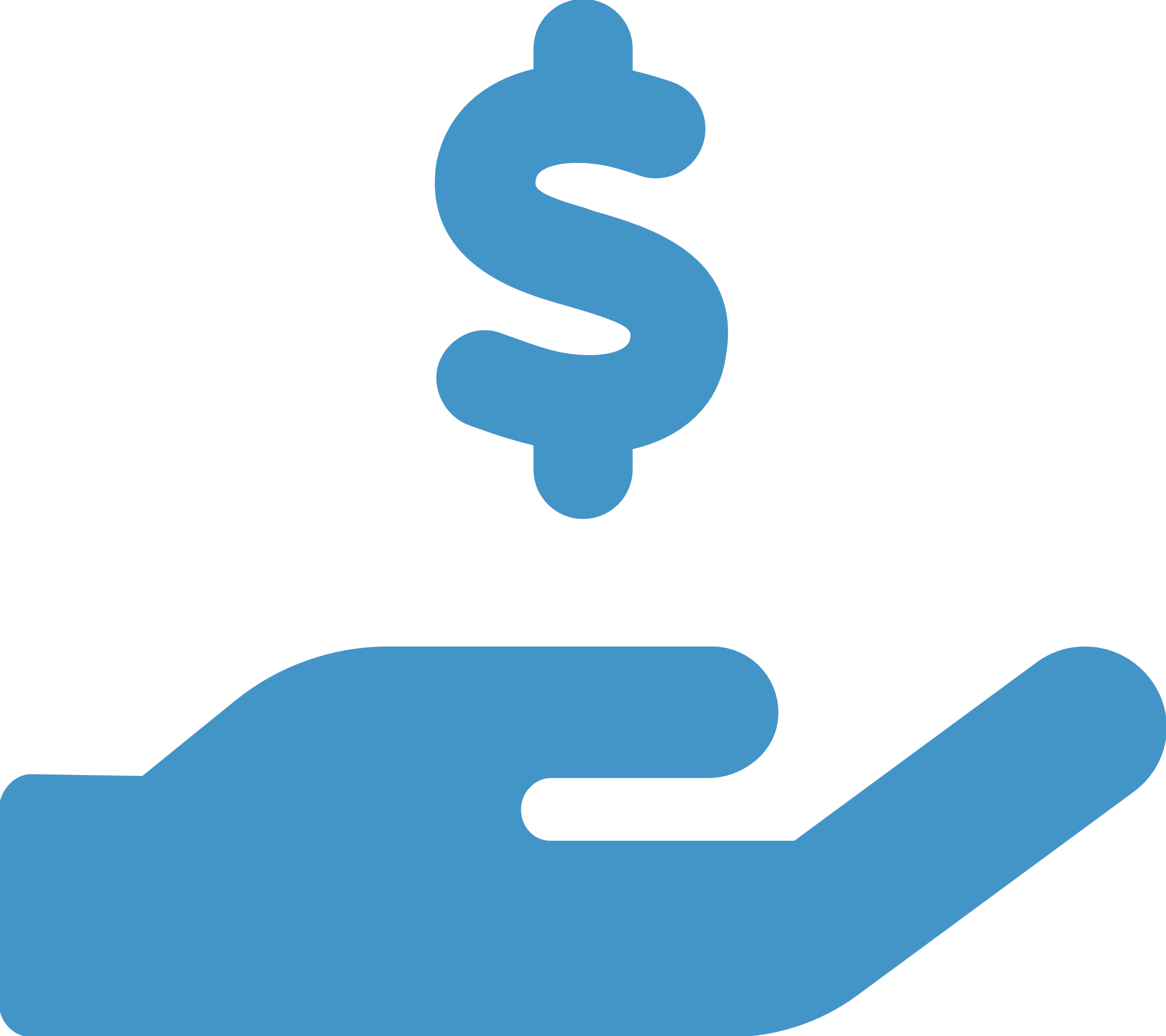 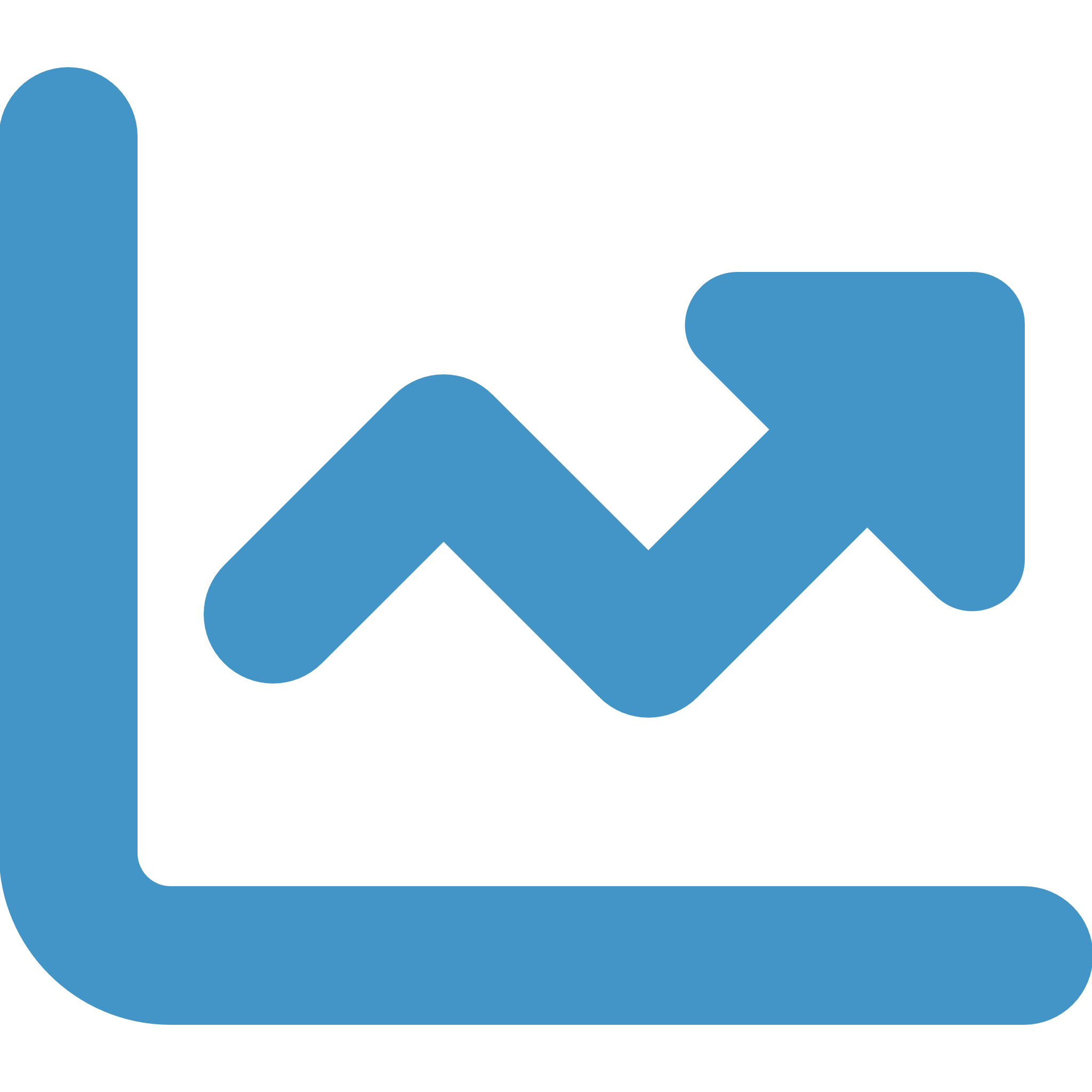 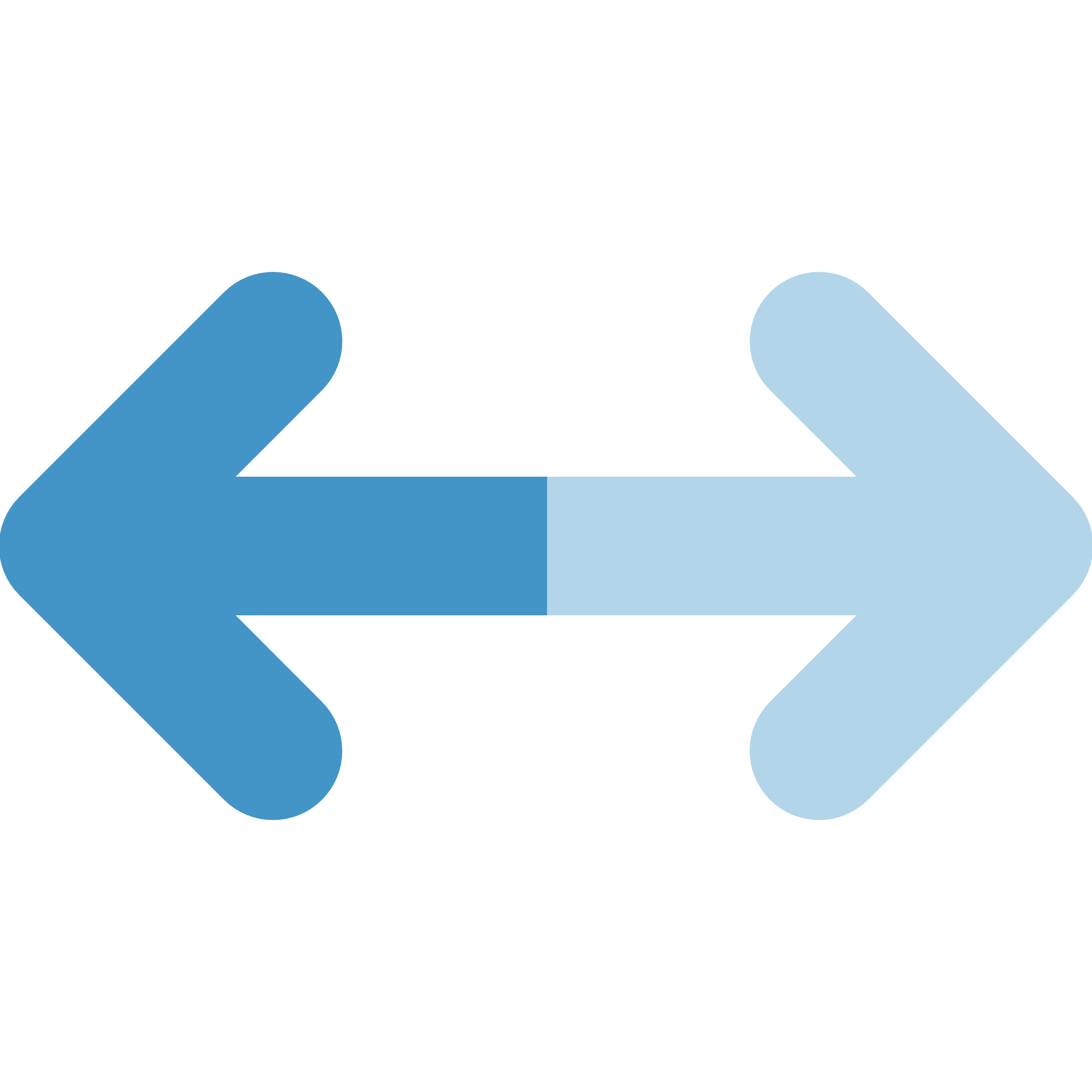 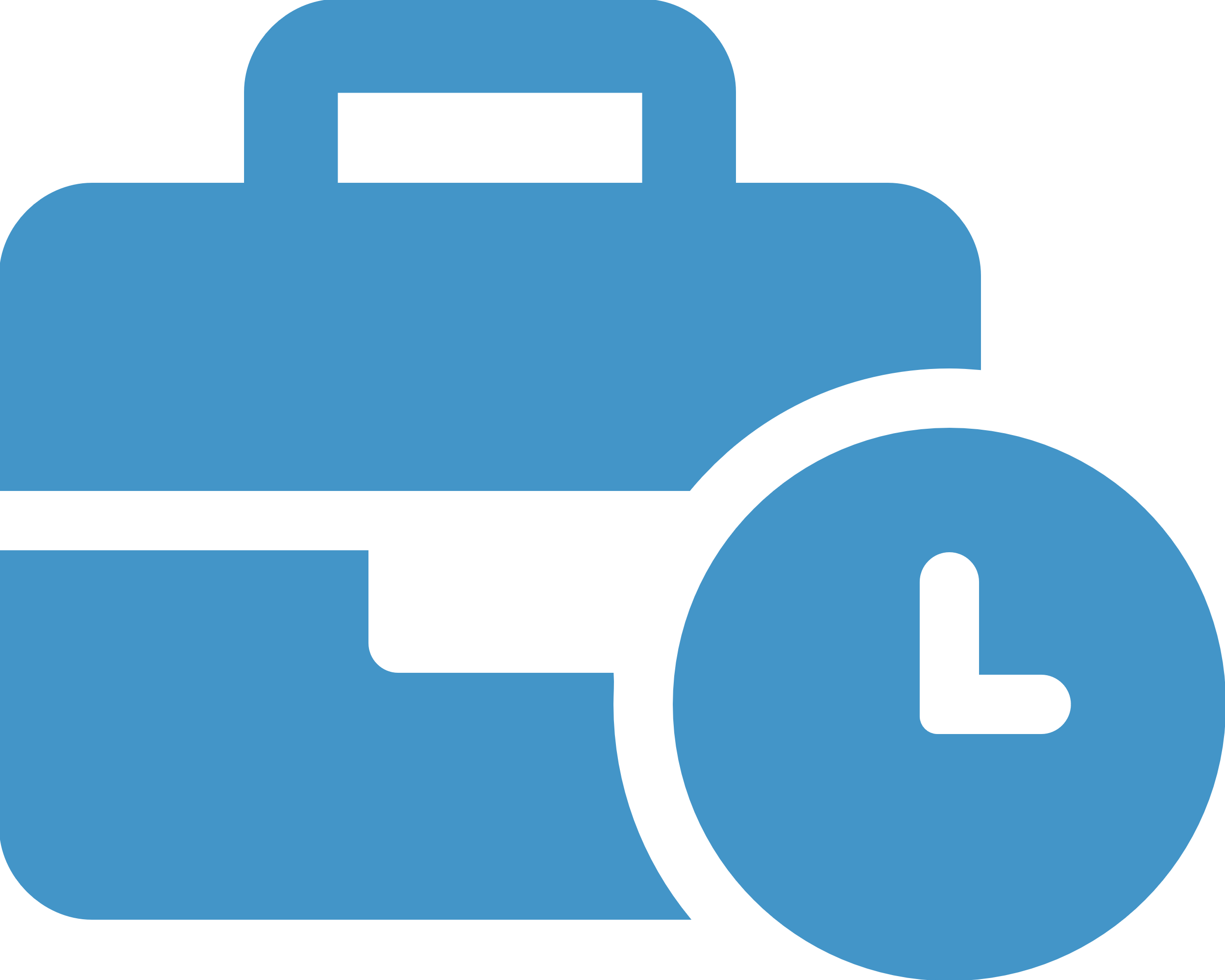 Continue service during paid leaves
Options to contribute during unpaid leave
Combine part-time service at multiple participating employers1
Move between UPP participating employers without losing any years of service1
No cap on years of service - continue contributing and growing your pension until age 712
1 For eligible employment classes
2 Canada’s maximum pensionable age
Enhanced pension value throughout your retirement
Pension amount over time
● UPP  ● St Michael’s
EXAMPLE

Annual Pension amount for a:

25-year-old member hired today


At a salary of 
$65,000
retiring with long service


Assumption: UPP pension is indexed conditionally at 75% of CPI and St. Michael’s pension is not indexed
Early unreduced pension
Indexation (inflation protection)
A
B
Protection for loved ones built into your plan
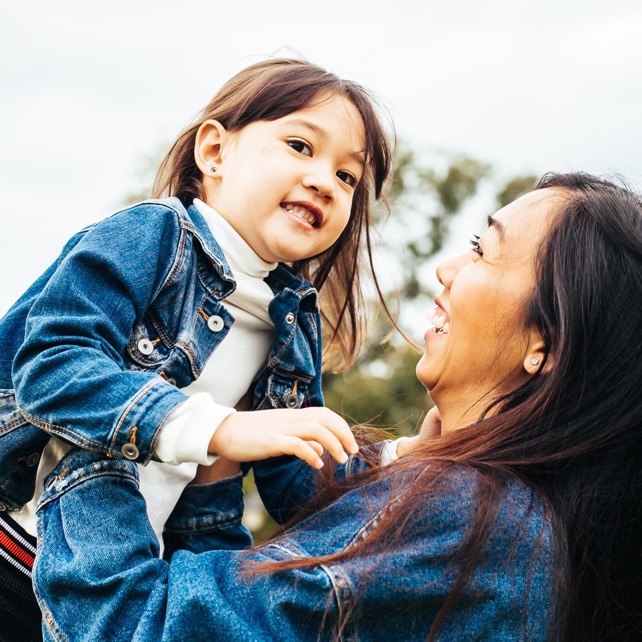 UPP’s flexibility extends to your loved ones. That means a lifetime pension for you plus:
With a Spouse – a 50% spousal pension with options to increase to 60%, 80% or 100%1 and/or include a 10-year payment guarantee
Without a Spouse – 10-year payment guarantee, option to extend to 15 years 
Optional benefits for dependents and/or designated beneficiaries
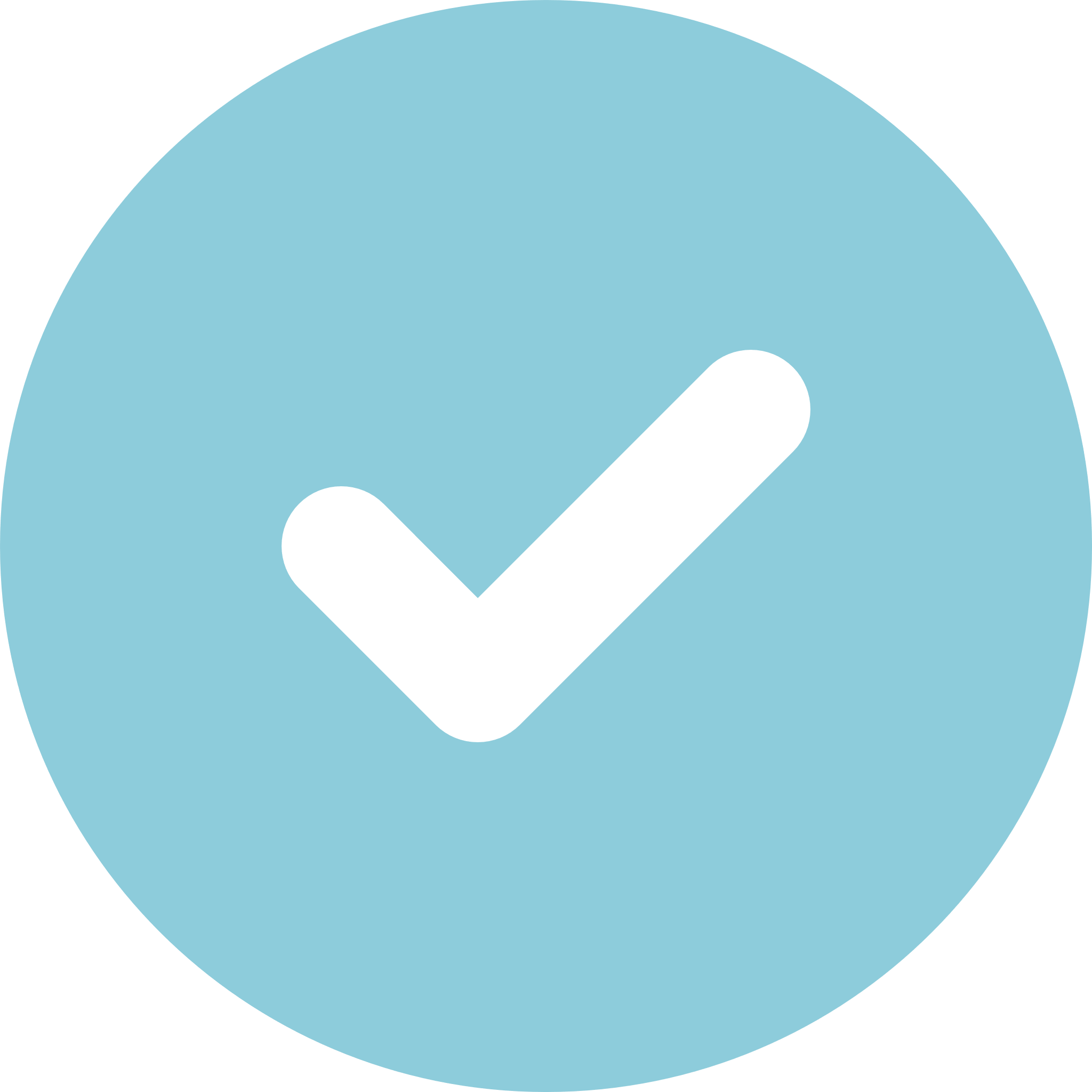 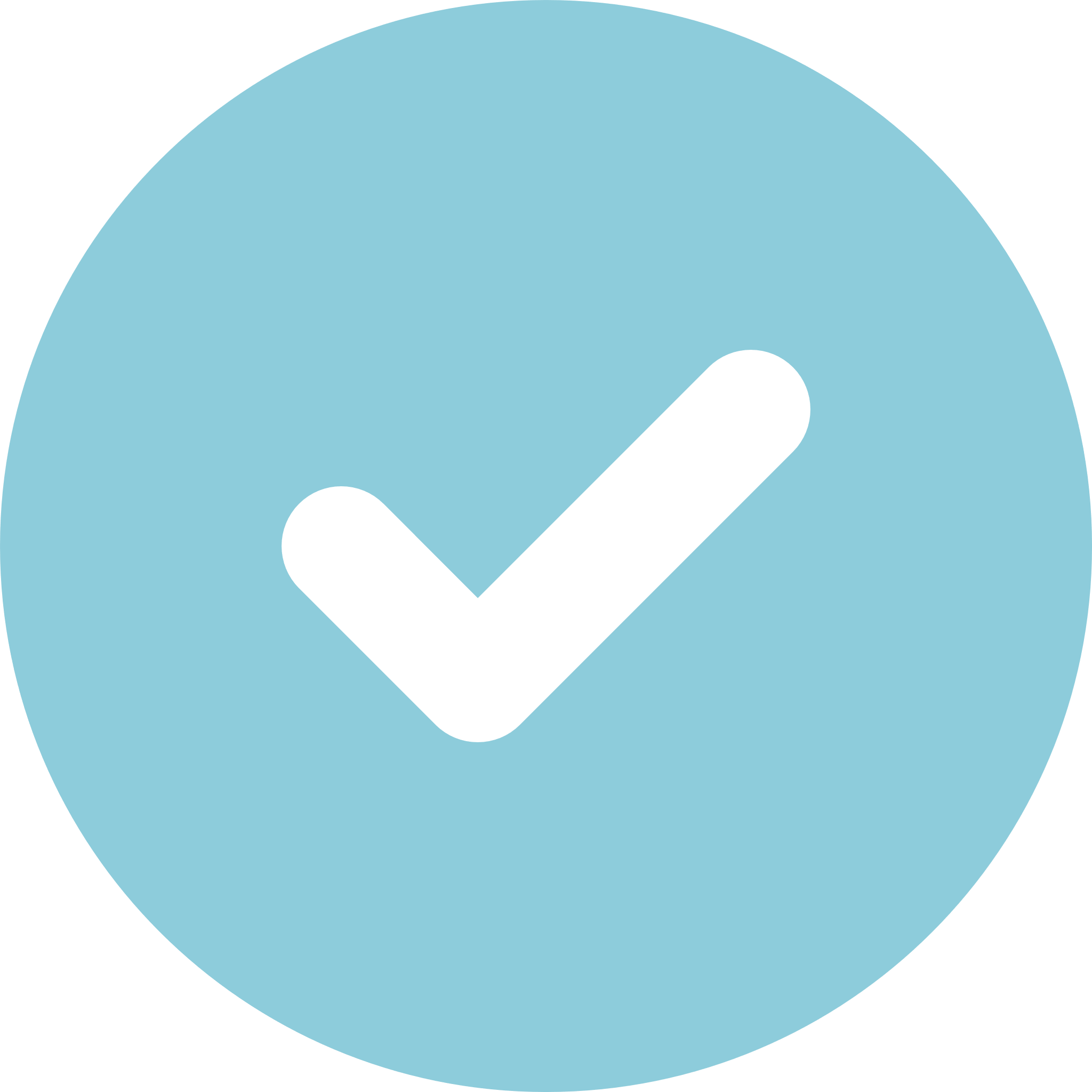 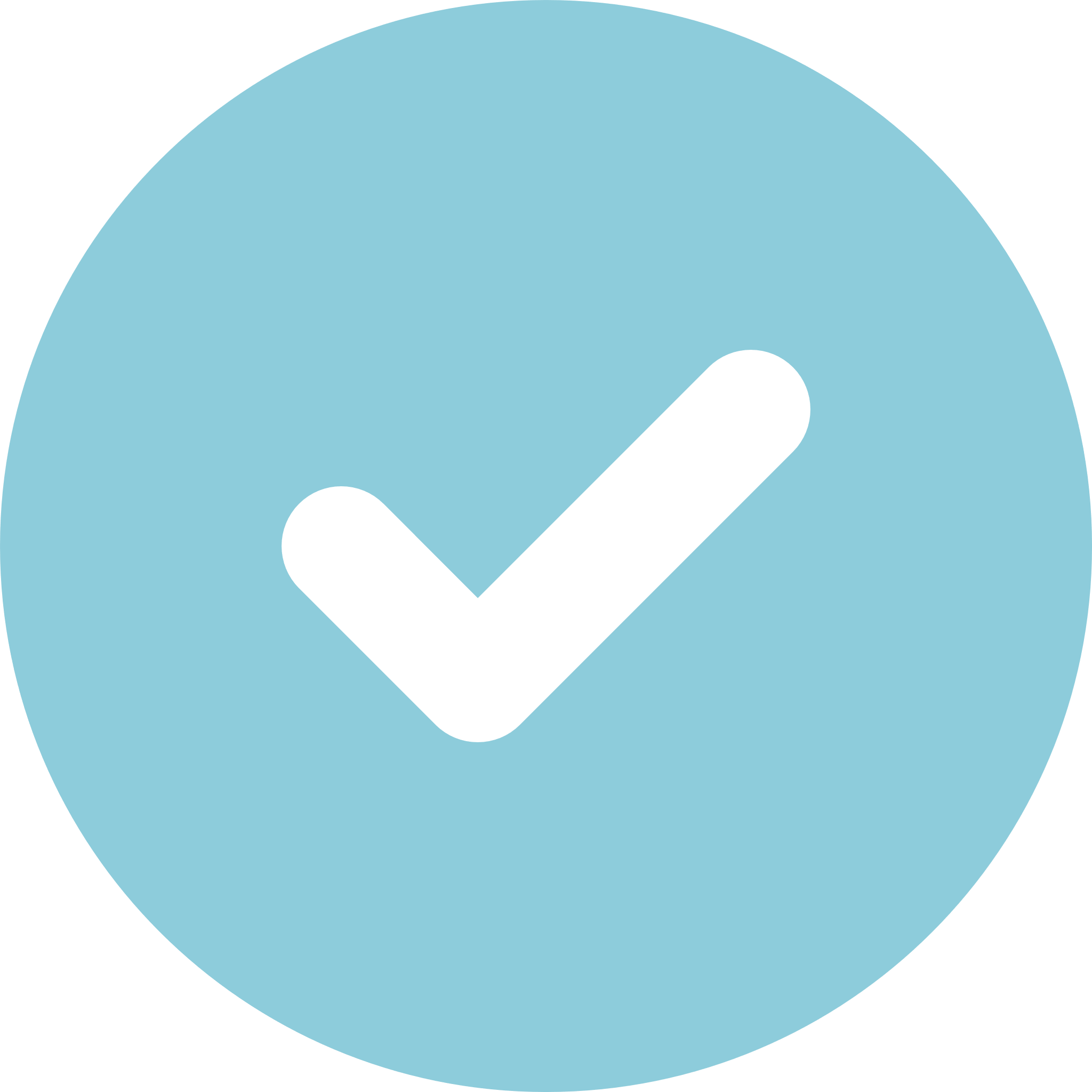 1 Normal form is 50% with 60%, 80% or 100% available at a cost
Seamless service integration
Total Service
When you join UPP, all service to date carries over for one total pension
Combined service used to meet eligibility for features such as unreduced early retirement for UPP service
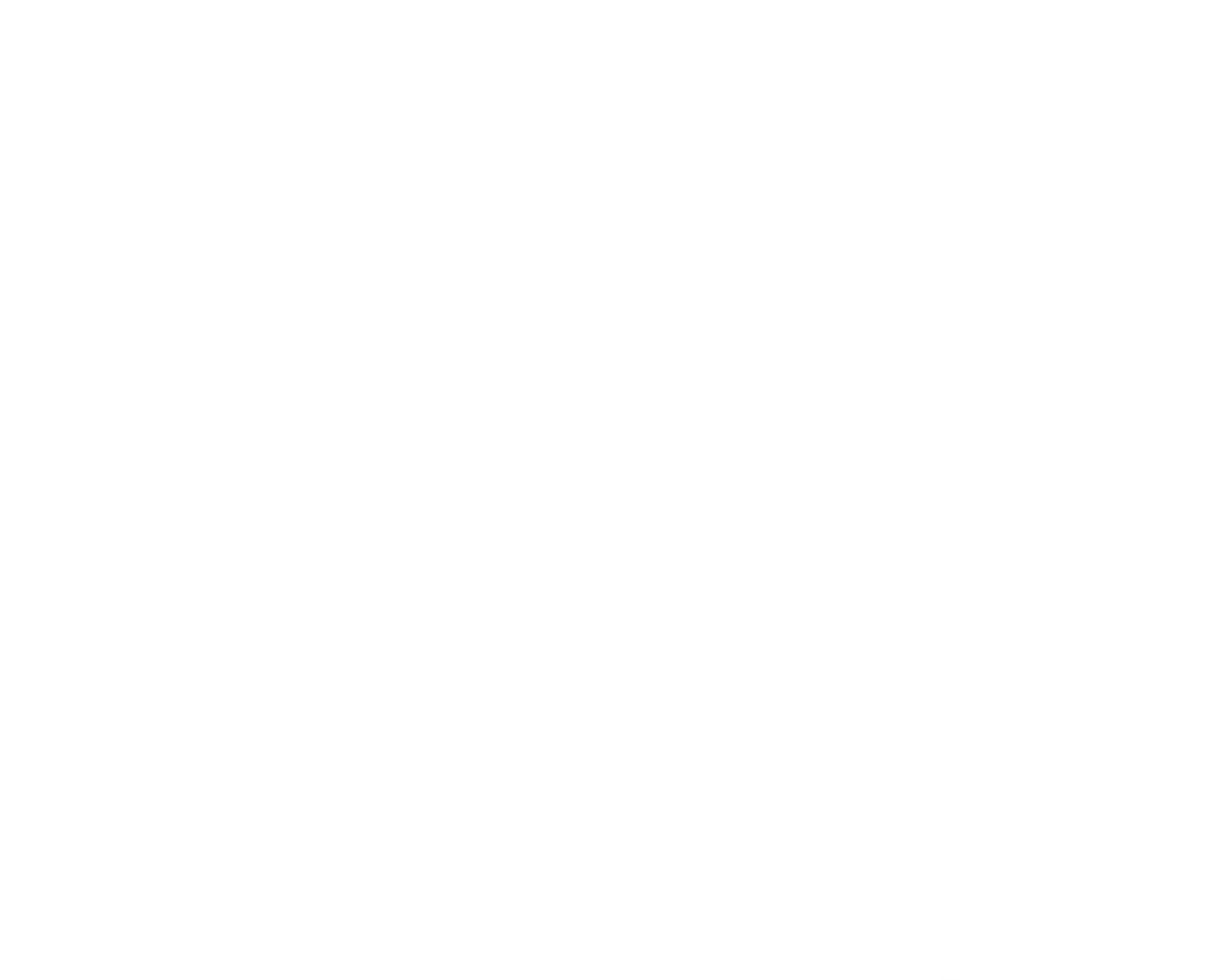 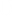 Pre-UPP Service
UPP Service
A worry-free 
retiree experience
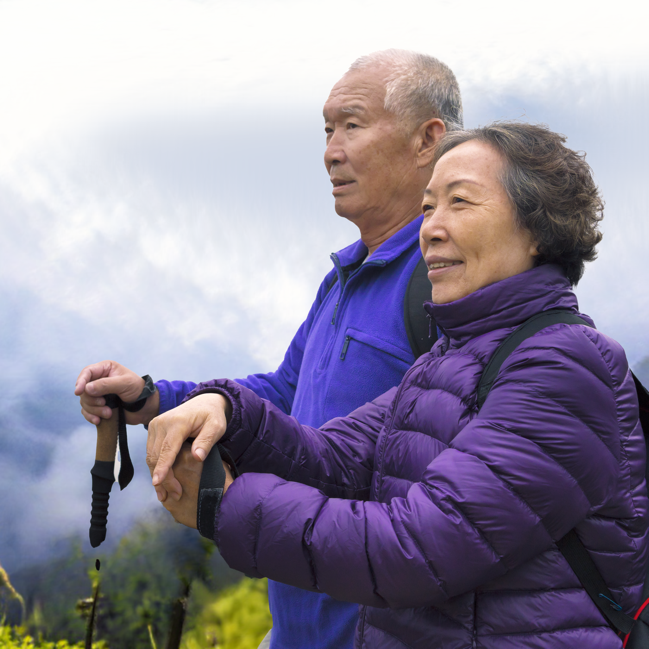 UPP honours existing benefits and indexing exactly as they are today
Benefits are paid to retirees by UPP
The UPP pension team provides member services (account changes, answer questions, statements, etc.)
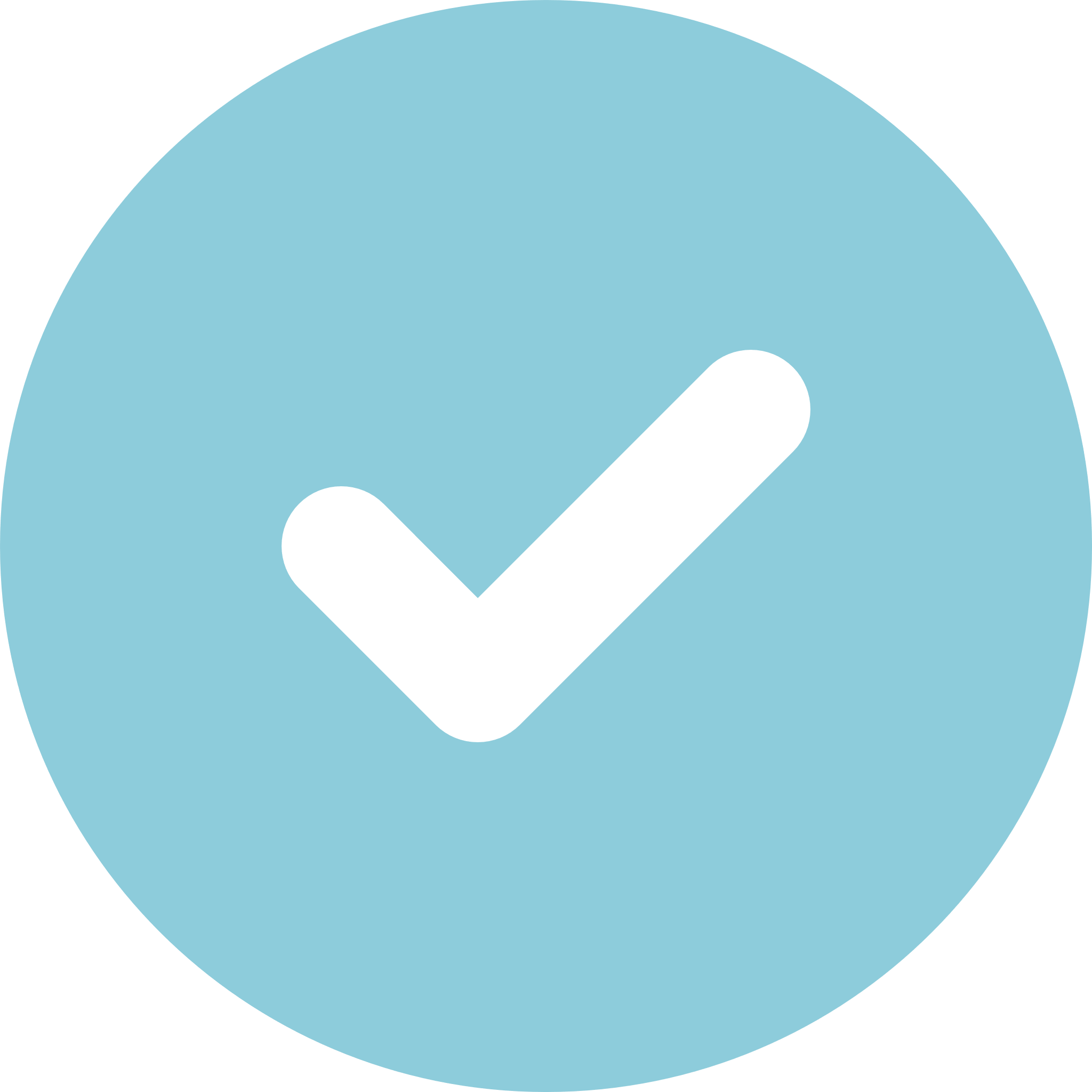 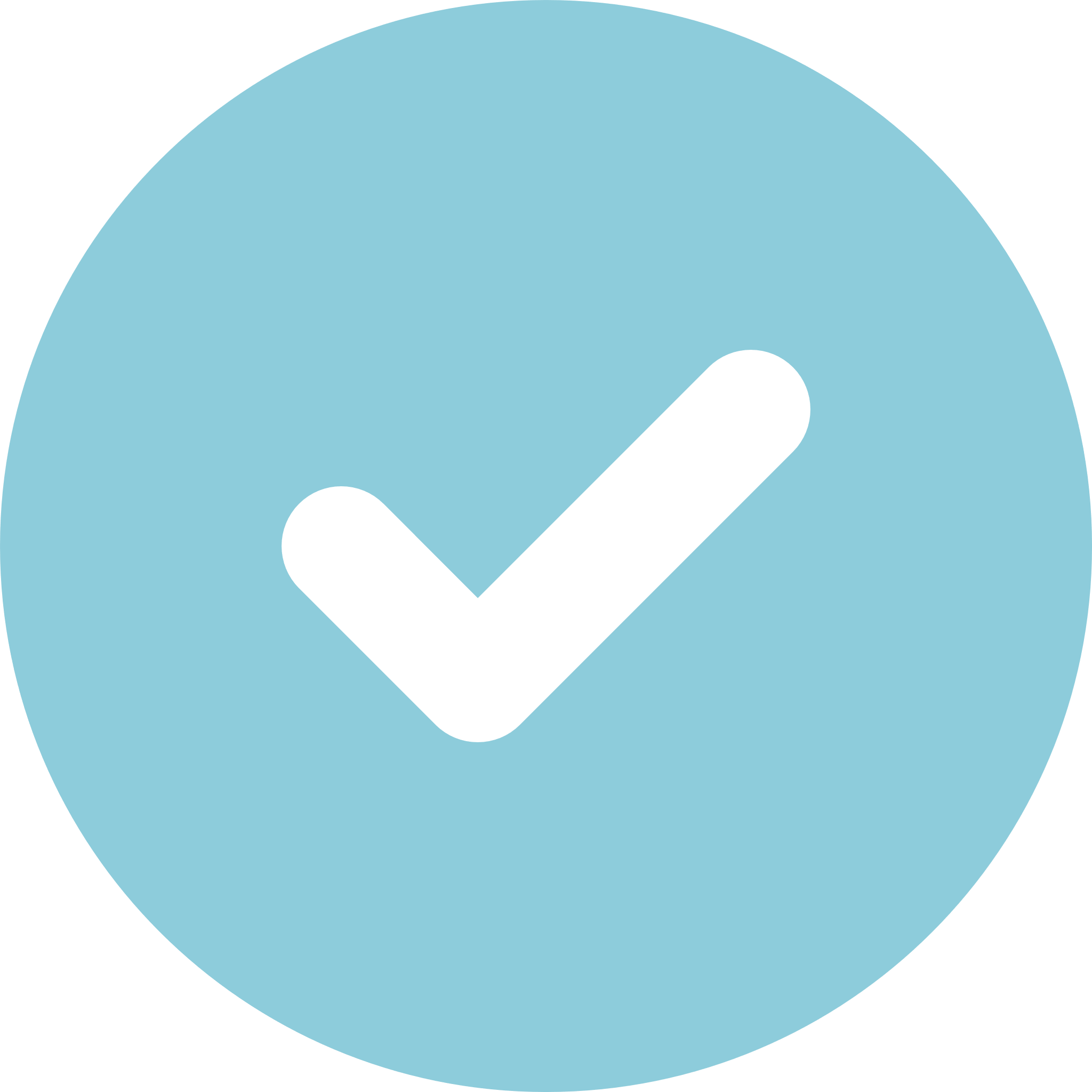 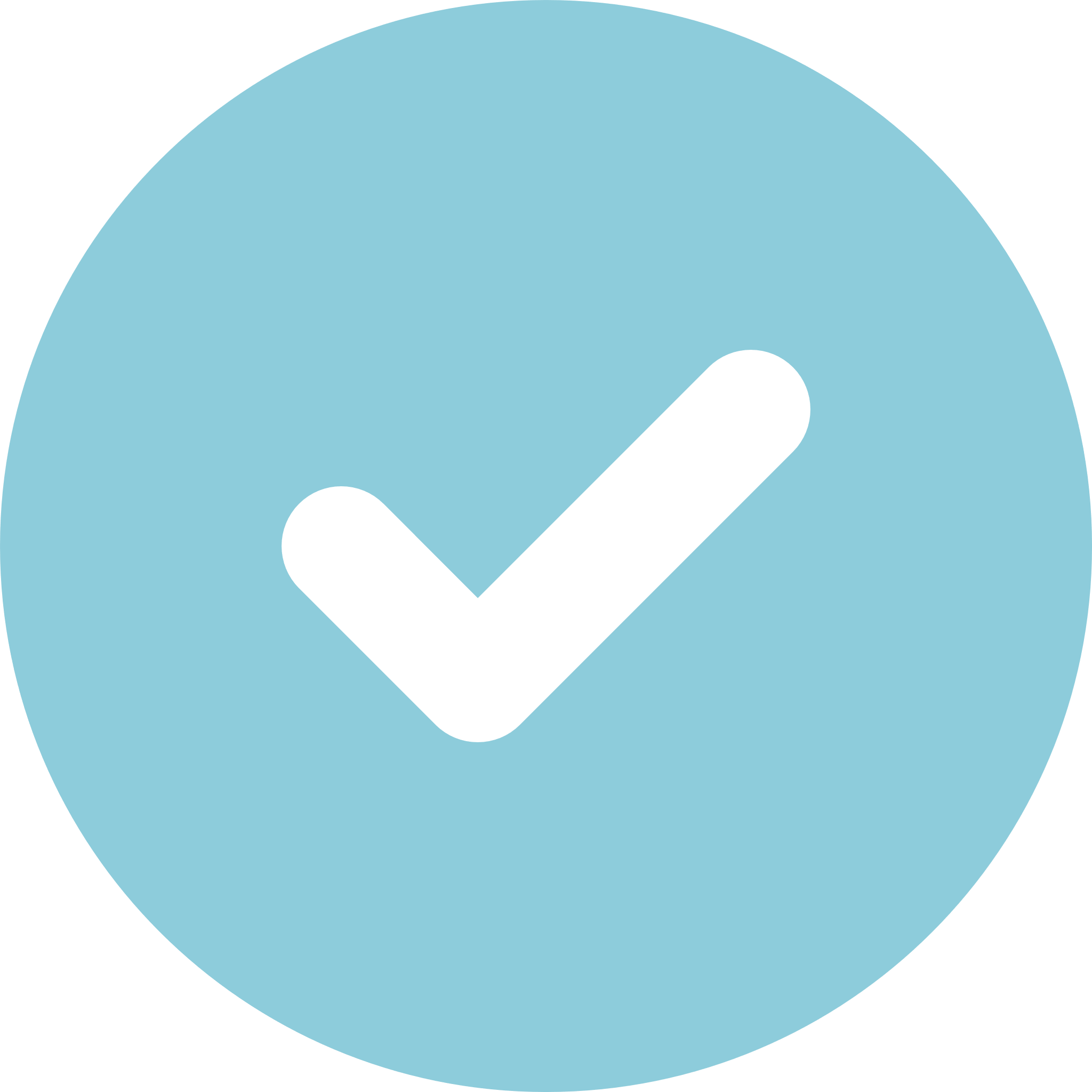 Building a progressive, 
member-driven service approach
Empowering members in their retirement planning
Clear, useful information at their fingertips
Resources and tools to help plan
Straightforward communications
Active, direct member consultation (discussion forums, surveys, feedback forms)
Personalized attention and decision support when needed 
One point of contact
Personalized attention
Someone who'll listen and make sure members’ needs are met
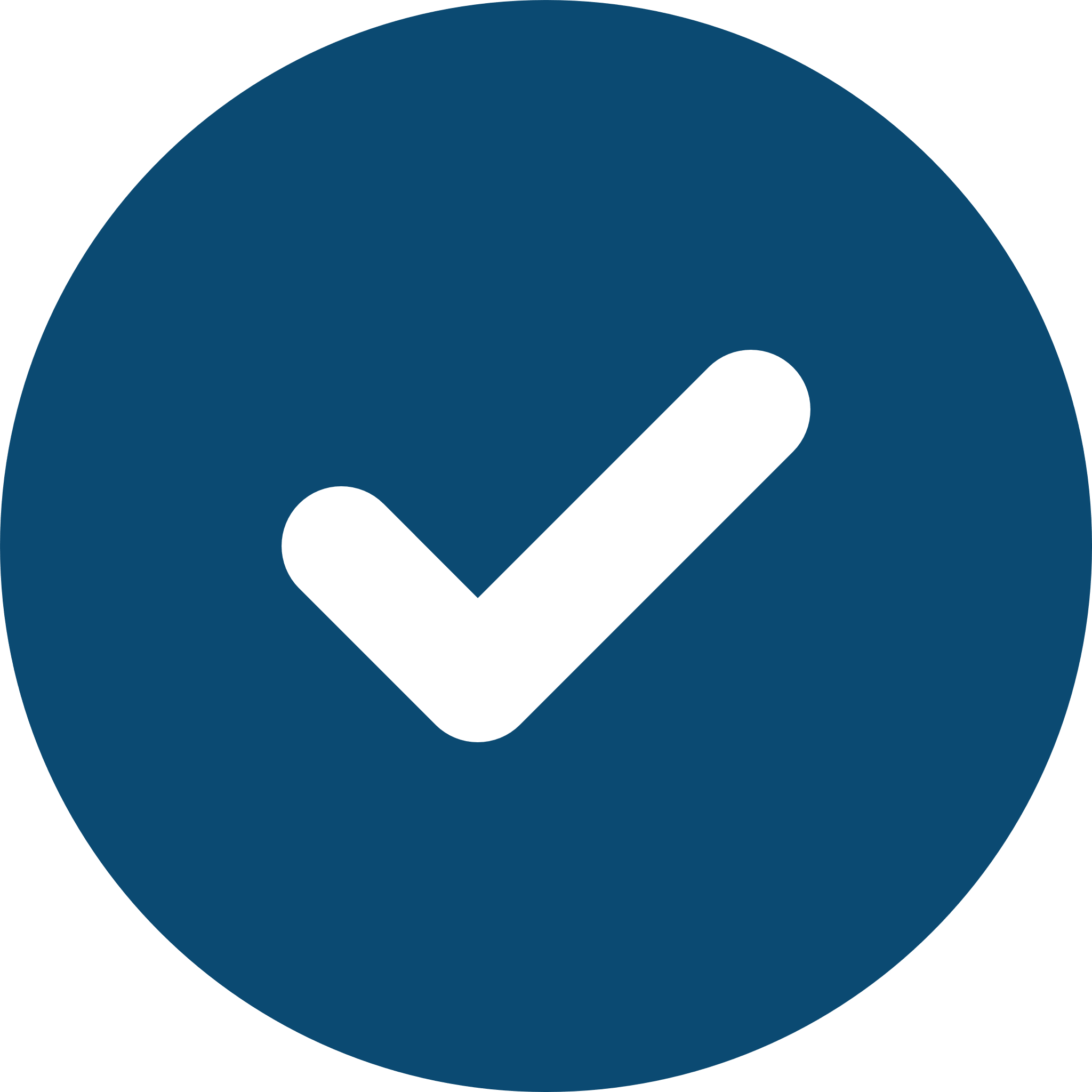 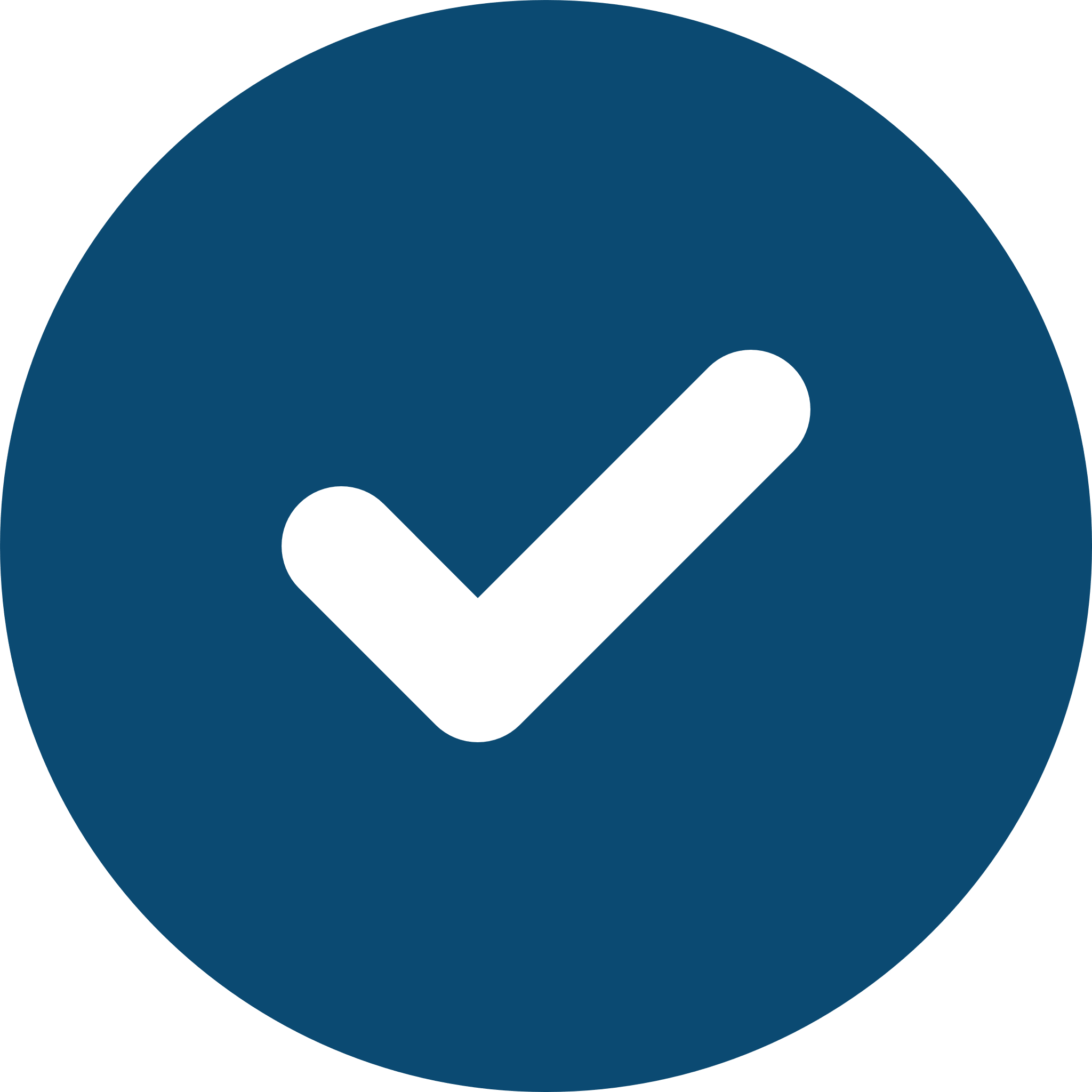 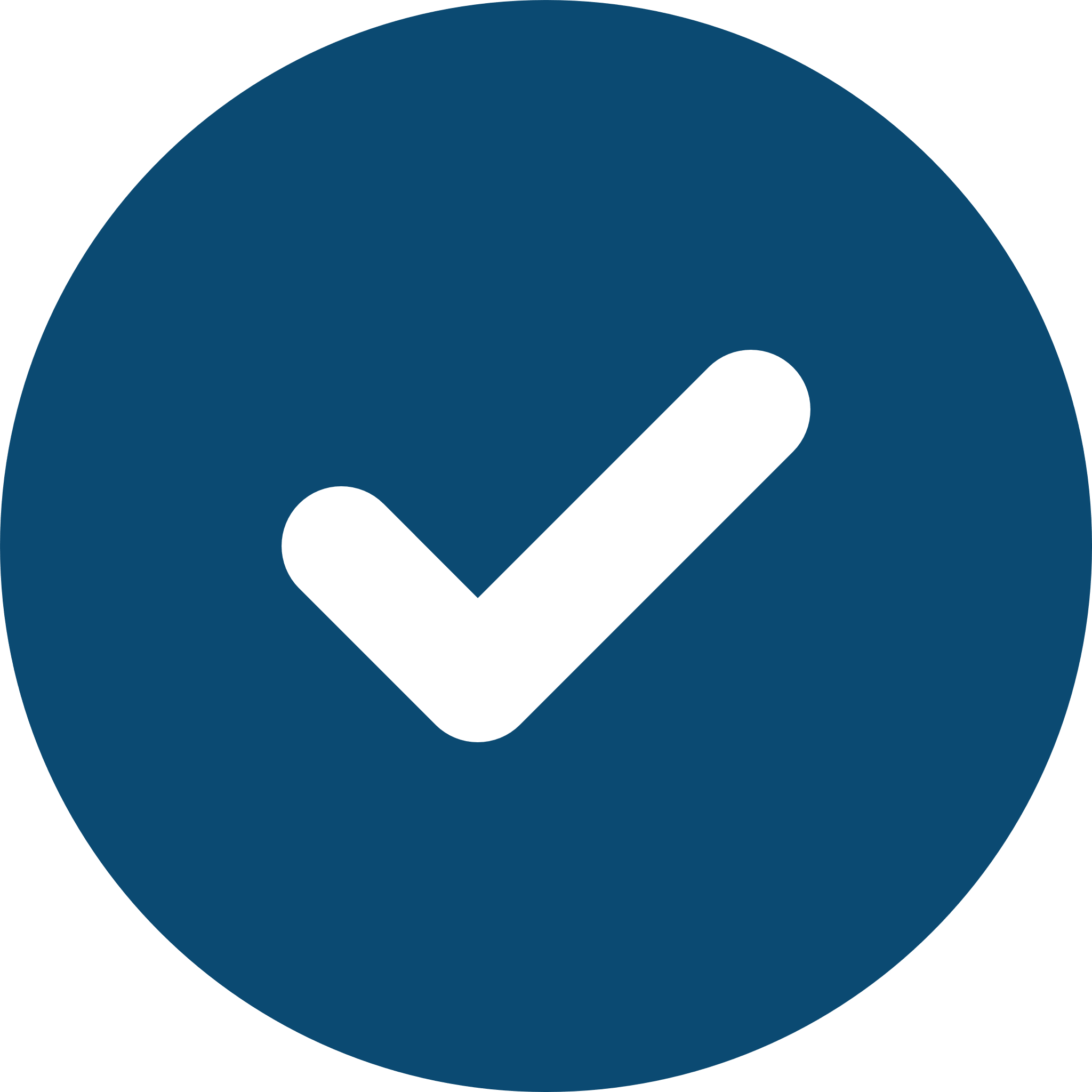 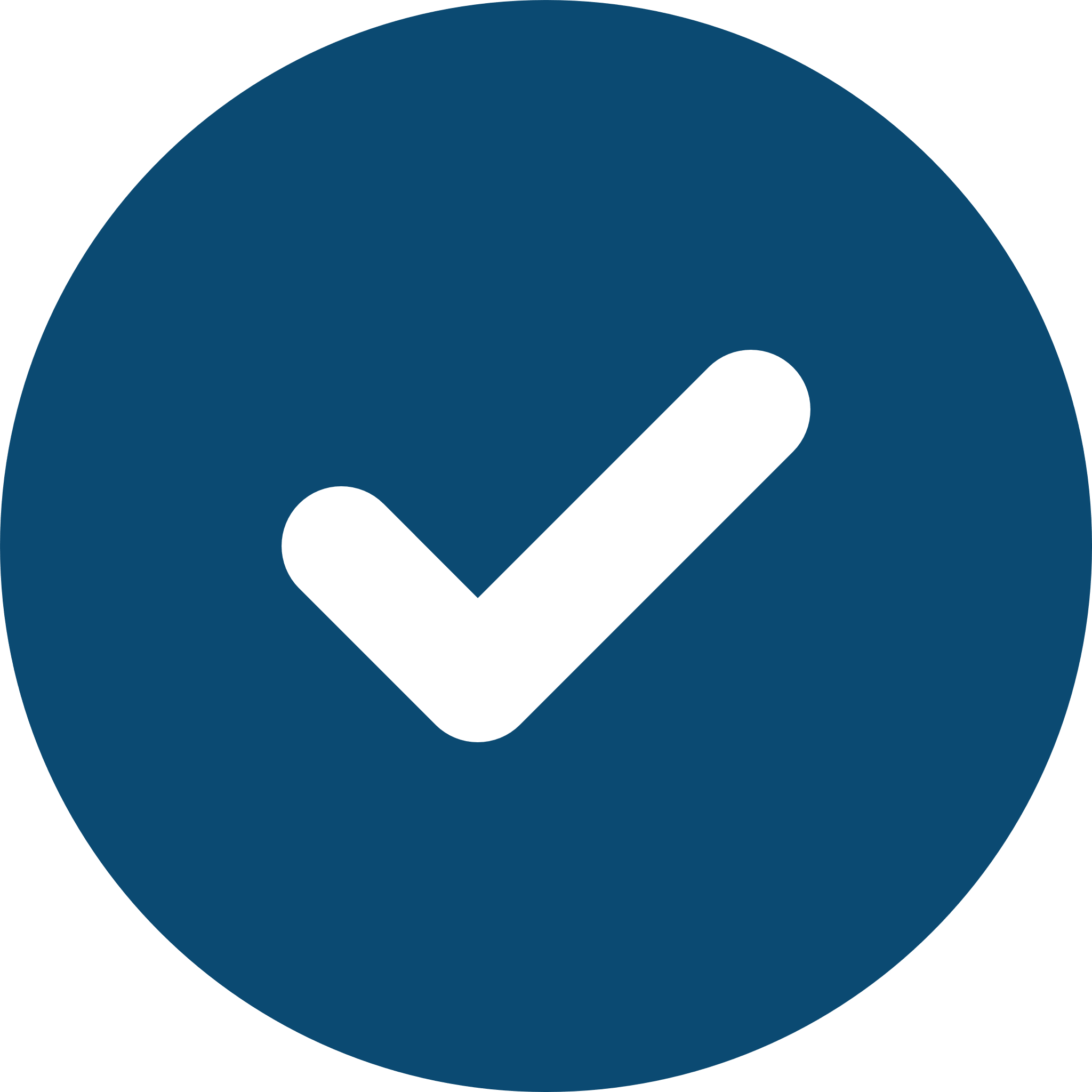 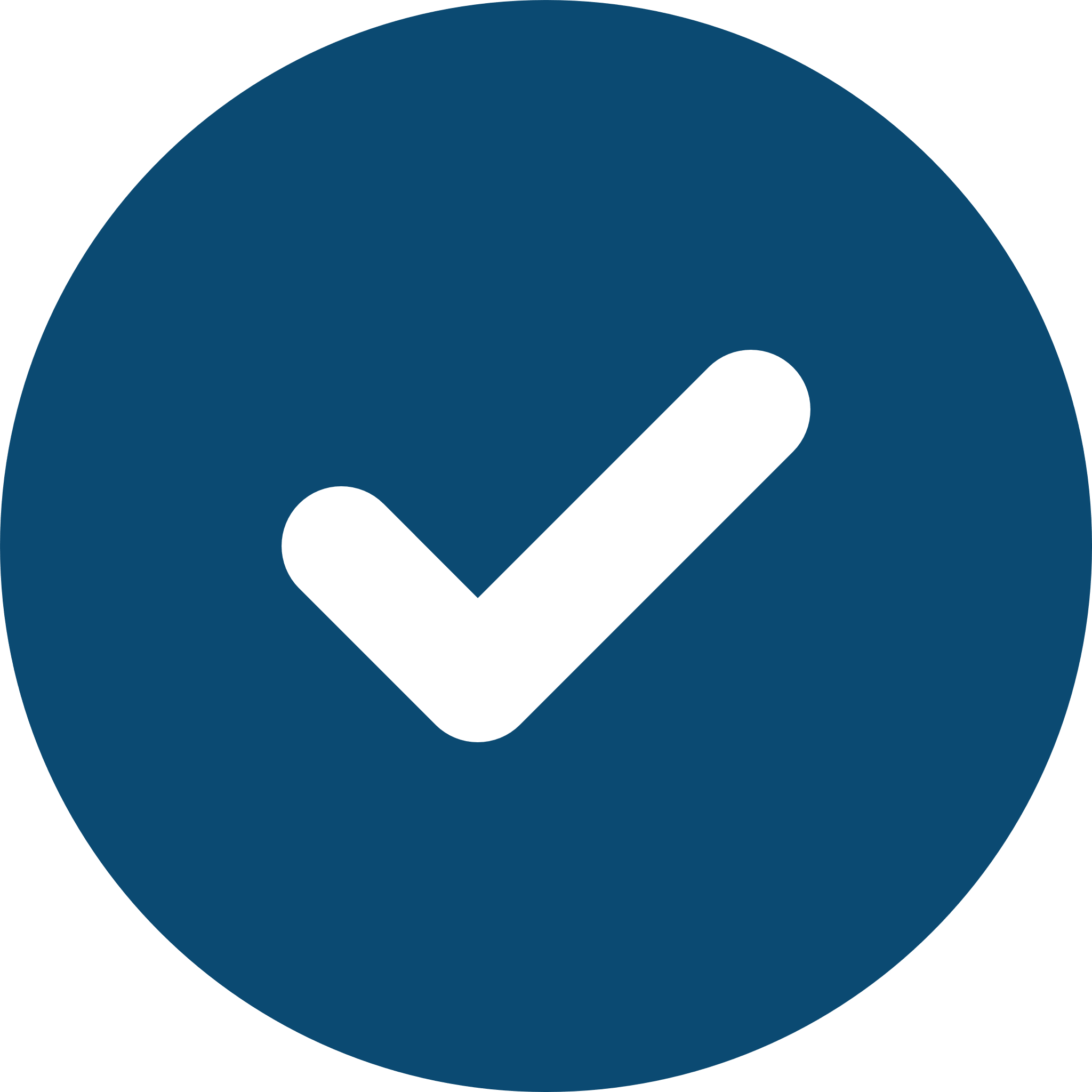 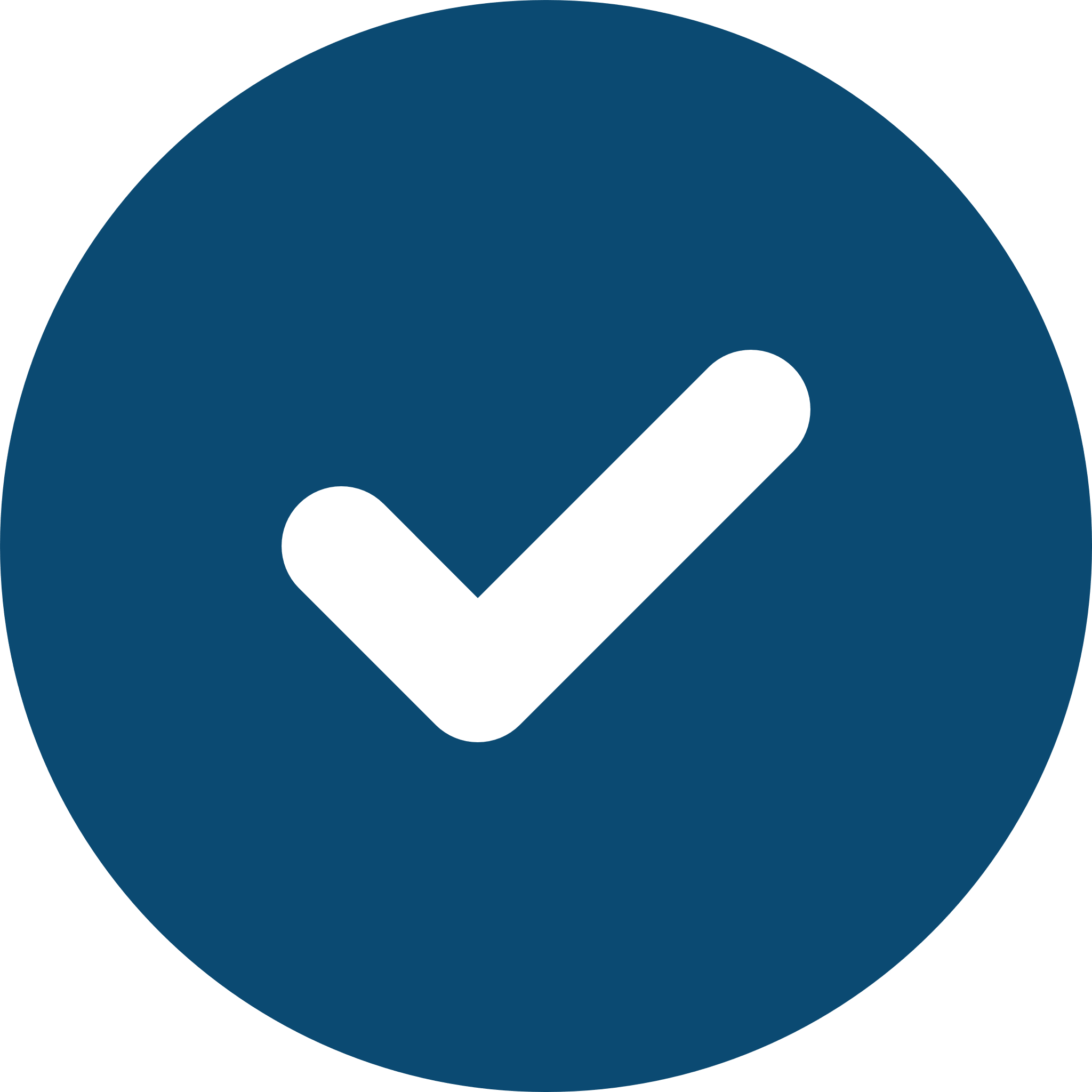 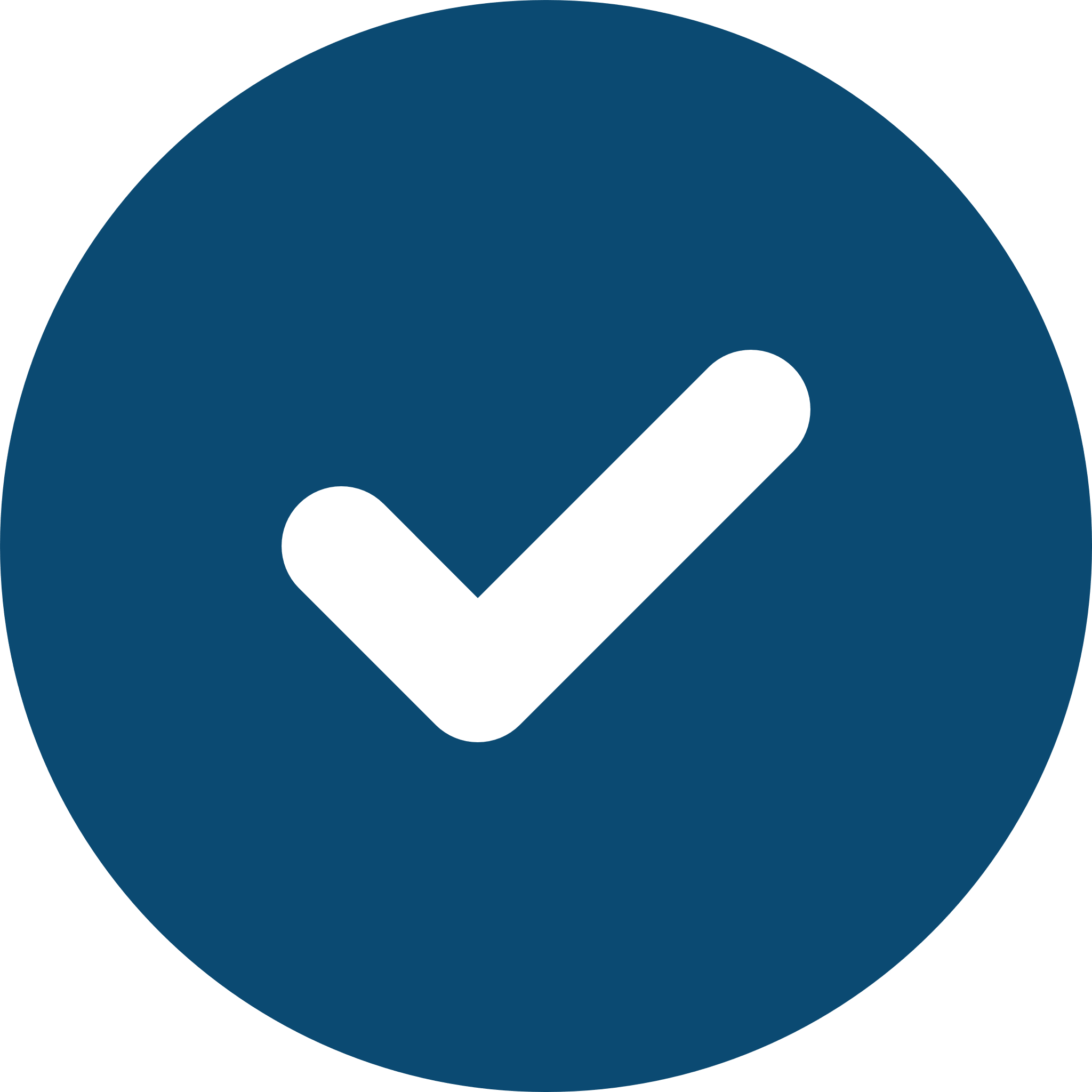 [Speaker Notes: Speaking notes]
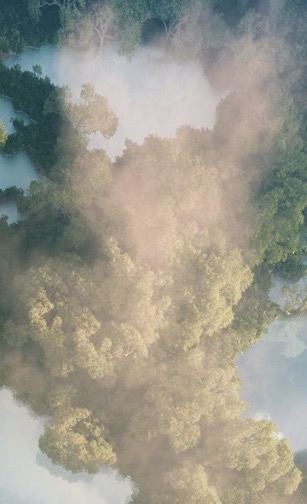 UPP will target a net-zero investment portfolio by 2040 or sooner
Investing with sustainable pension security at the core
WHAT DOES THIS MEAN?
Our investment portfolio will emit minimal greenhouse gases and 100% of the remaining emissions will be offset by 2024
UPP invests with one purpose: to fulfill the pension promise to members, now and in the future
Our in-house team of global investment, risk, and sustainability experts manages the fund based on strict guidelines
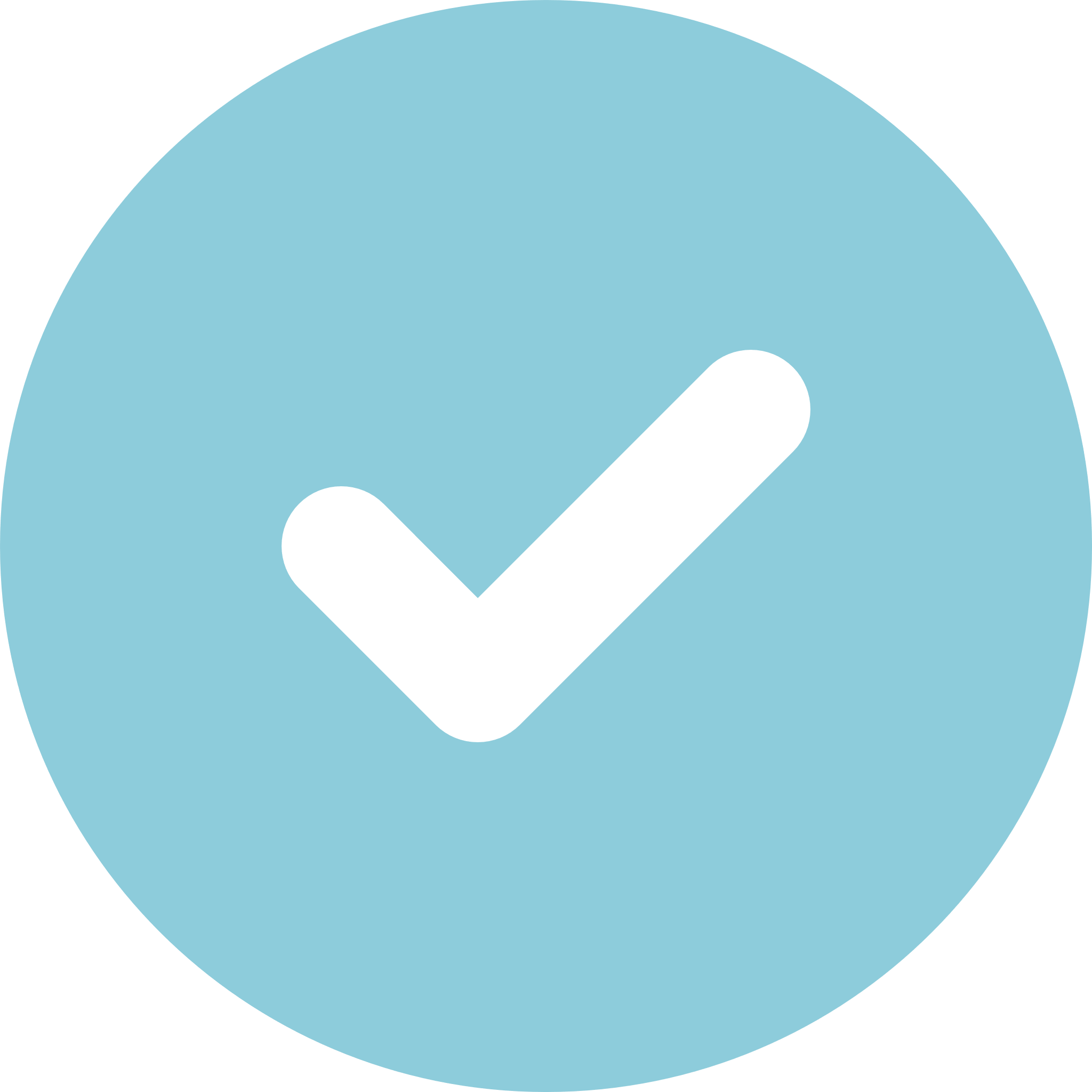 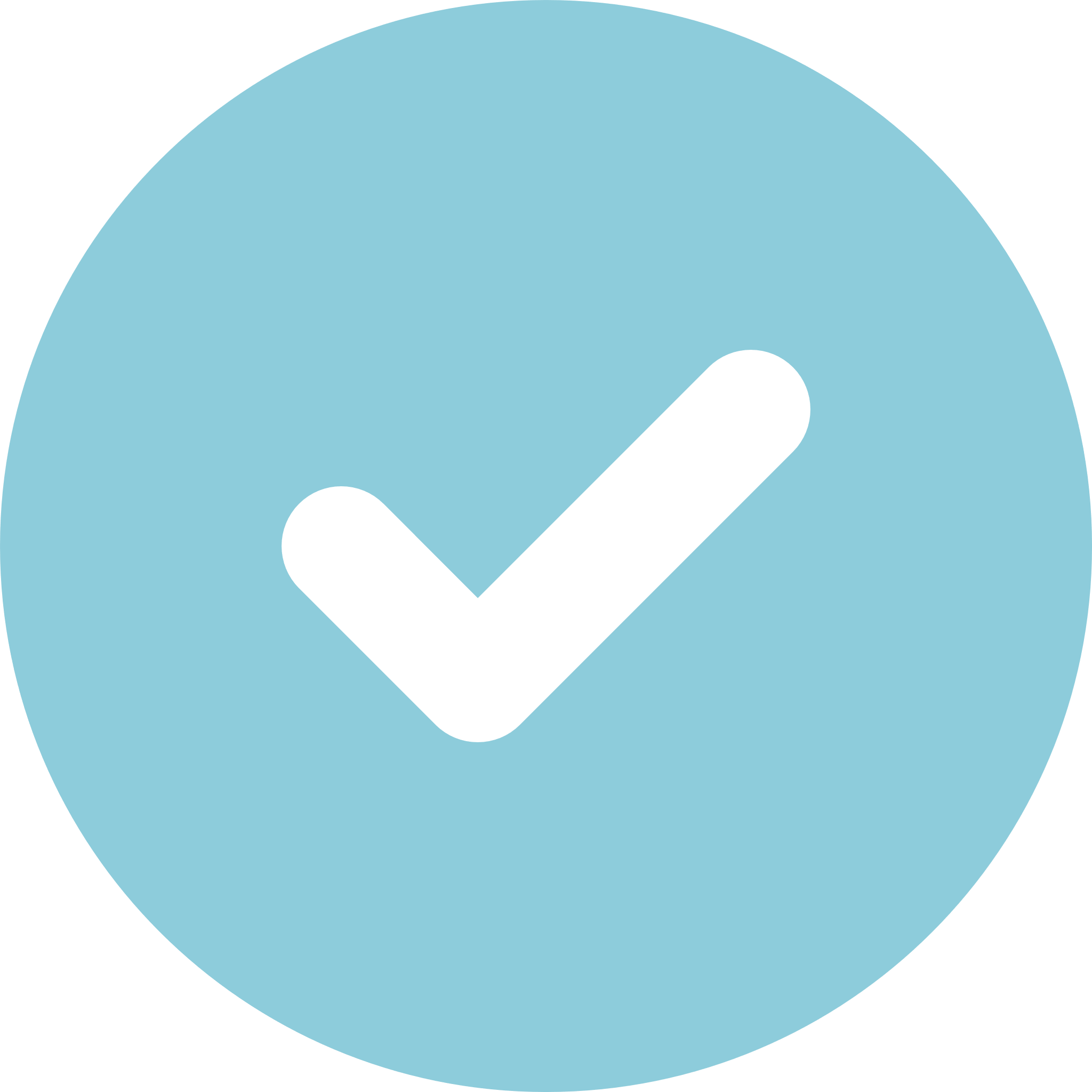 “When it comes to Canadian pensions, there’s a new climate leader in town.”
National Observer
Questions?
Transparent, direct dialogue with members
In our first 12 months, we directly consulted members through dozens of:

Listening Sessions
Discussion Forums 
Surveys
News Updates
“I'm extremely impressed with the team and the information that's been shared to date”
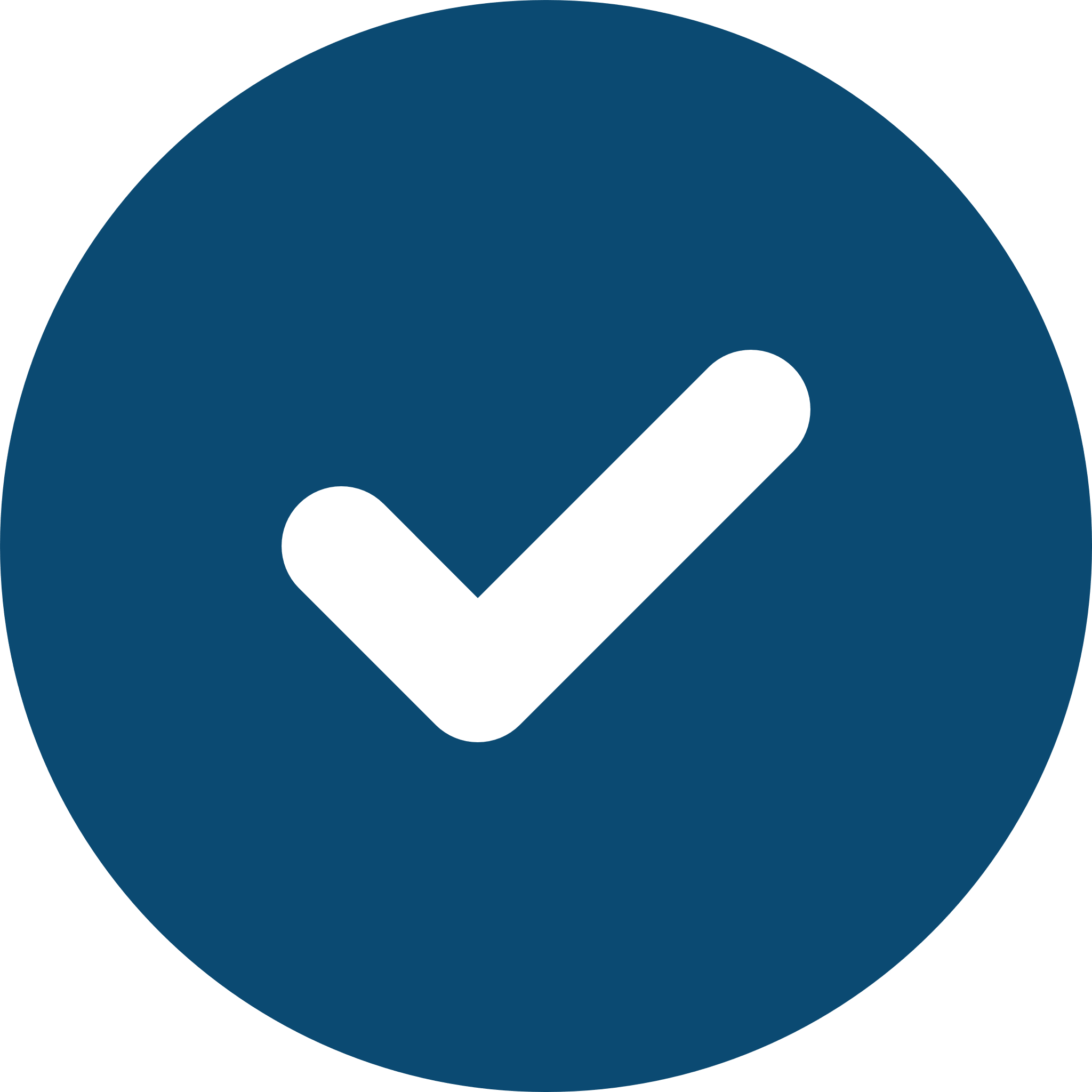 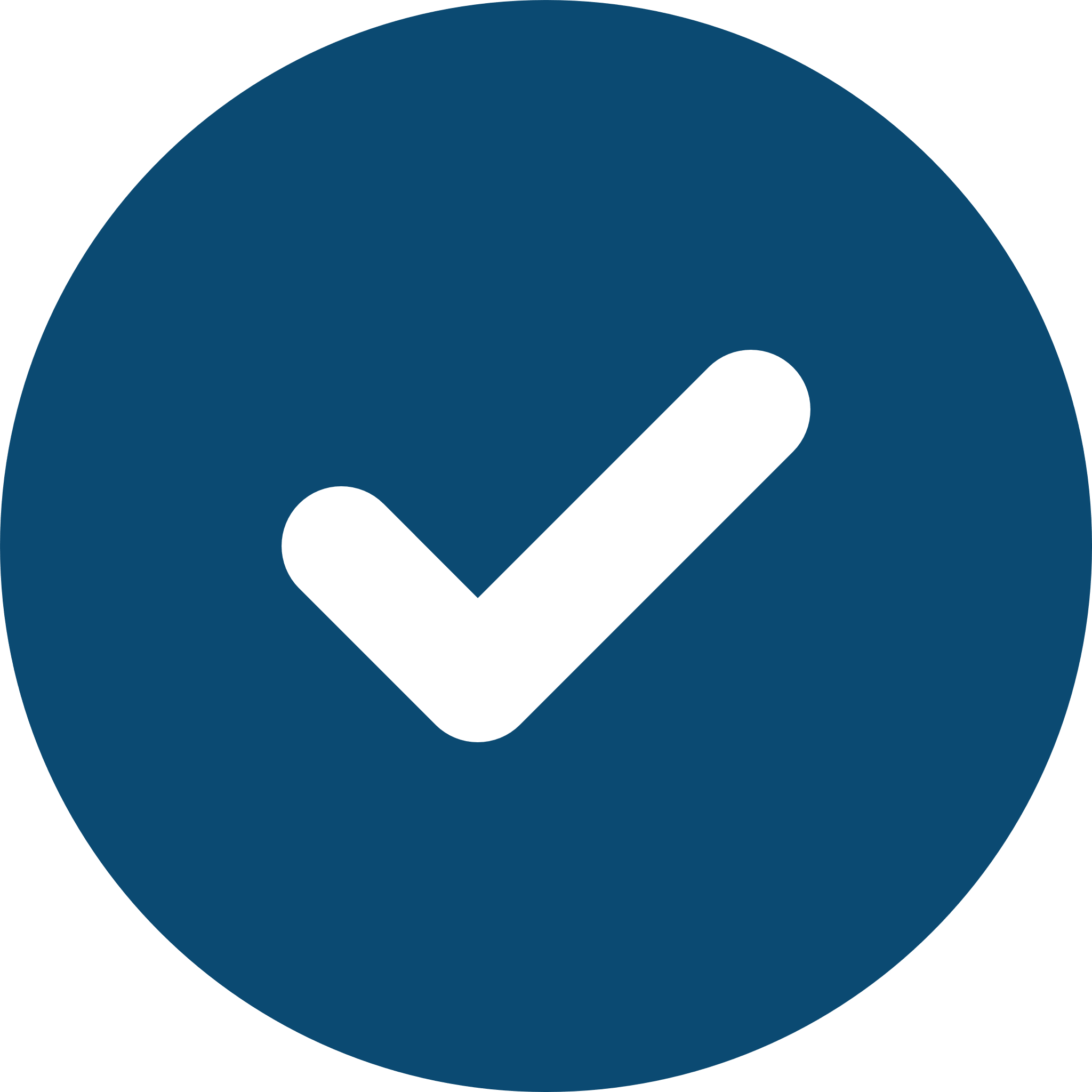 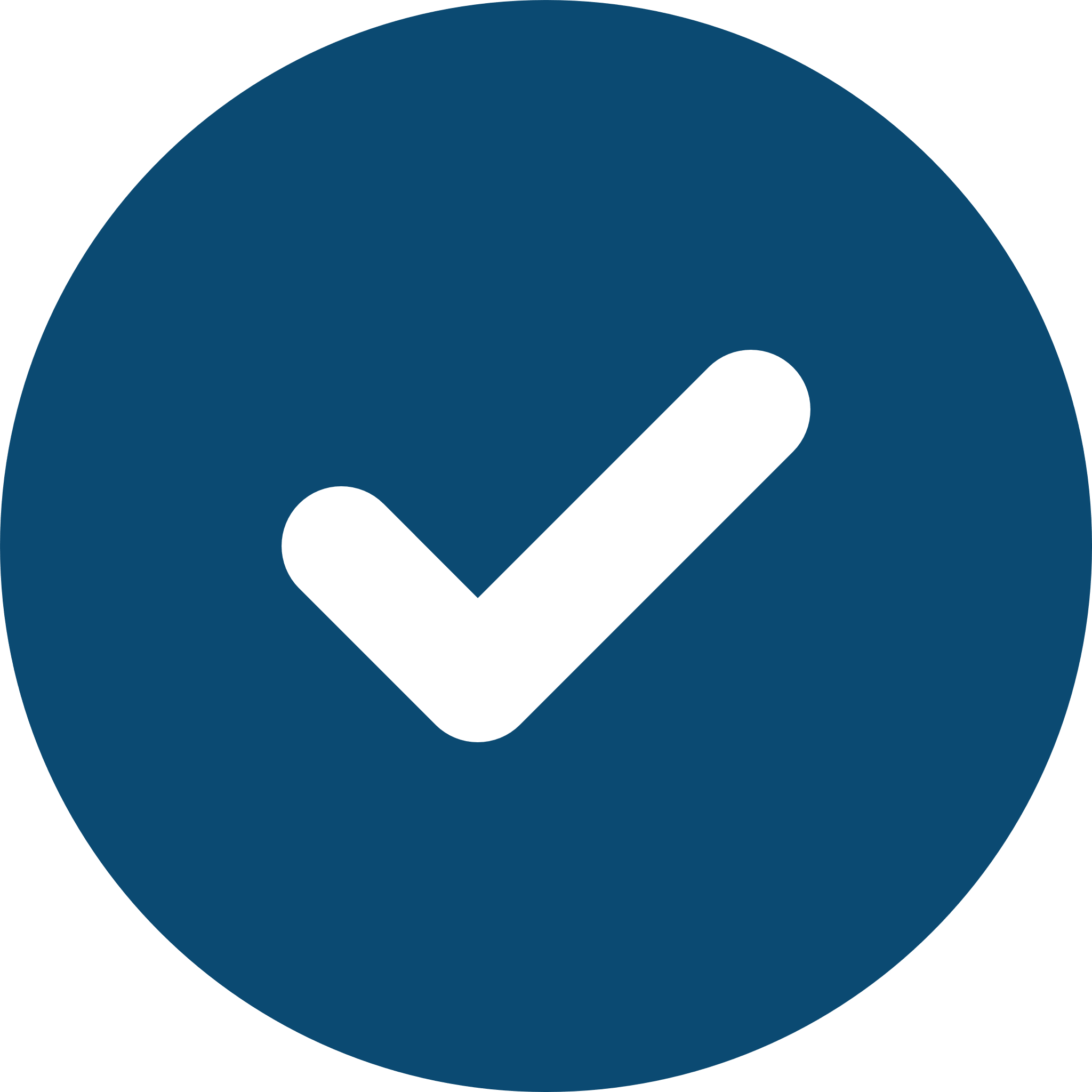 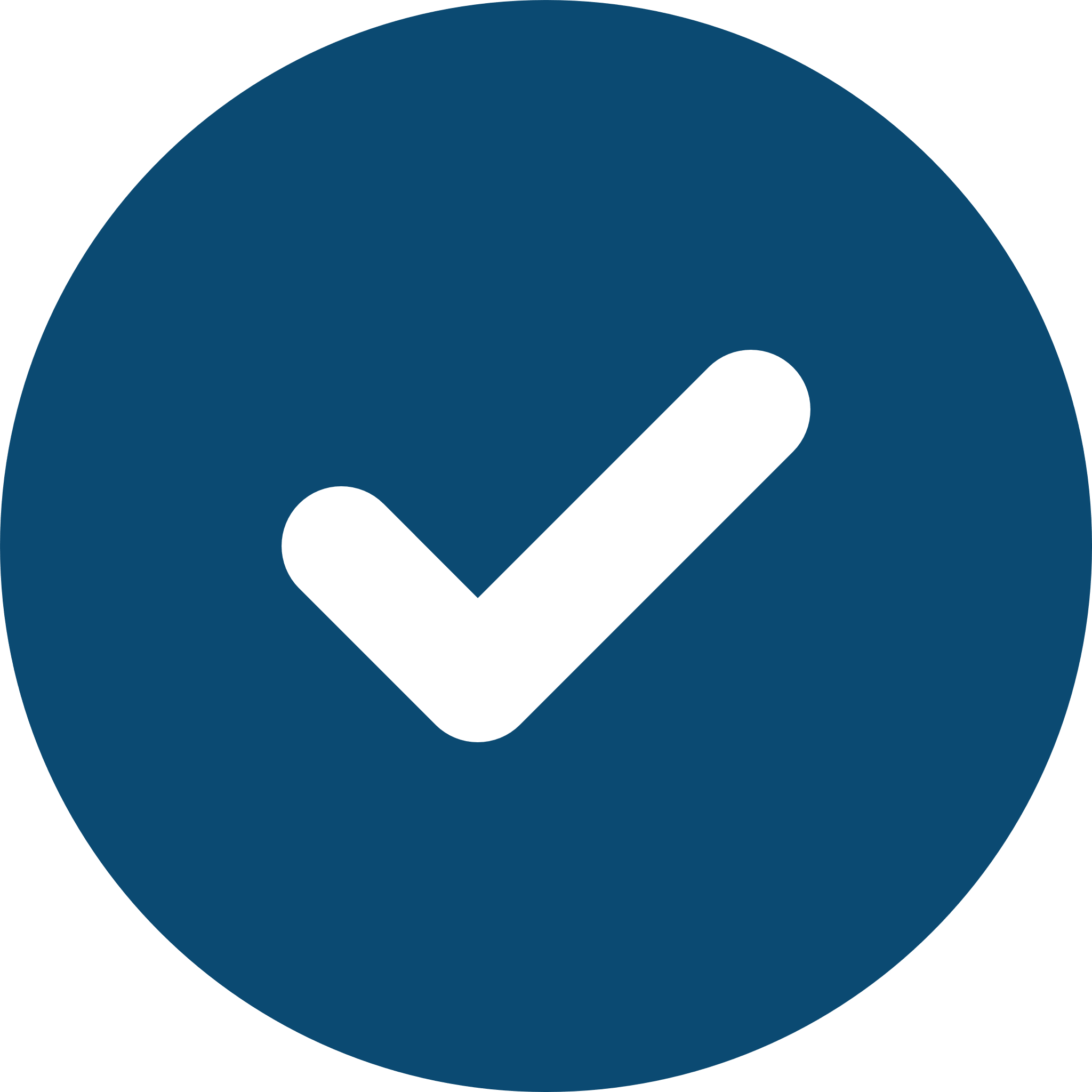 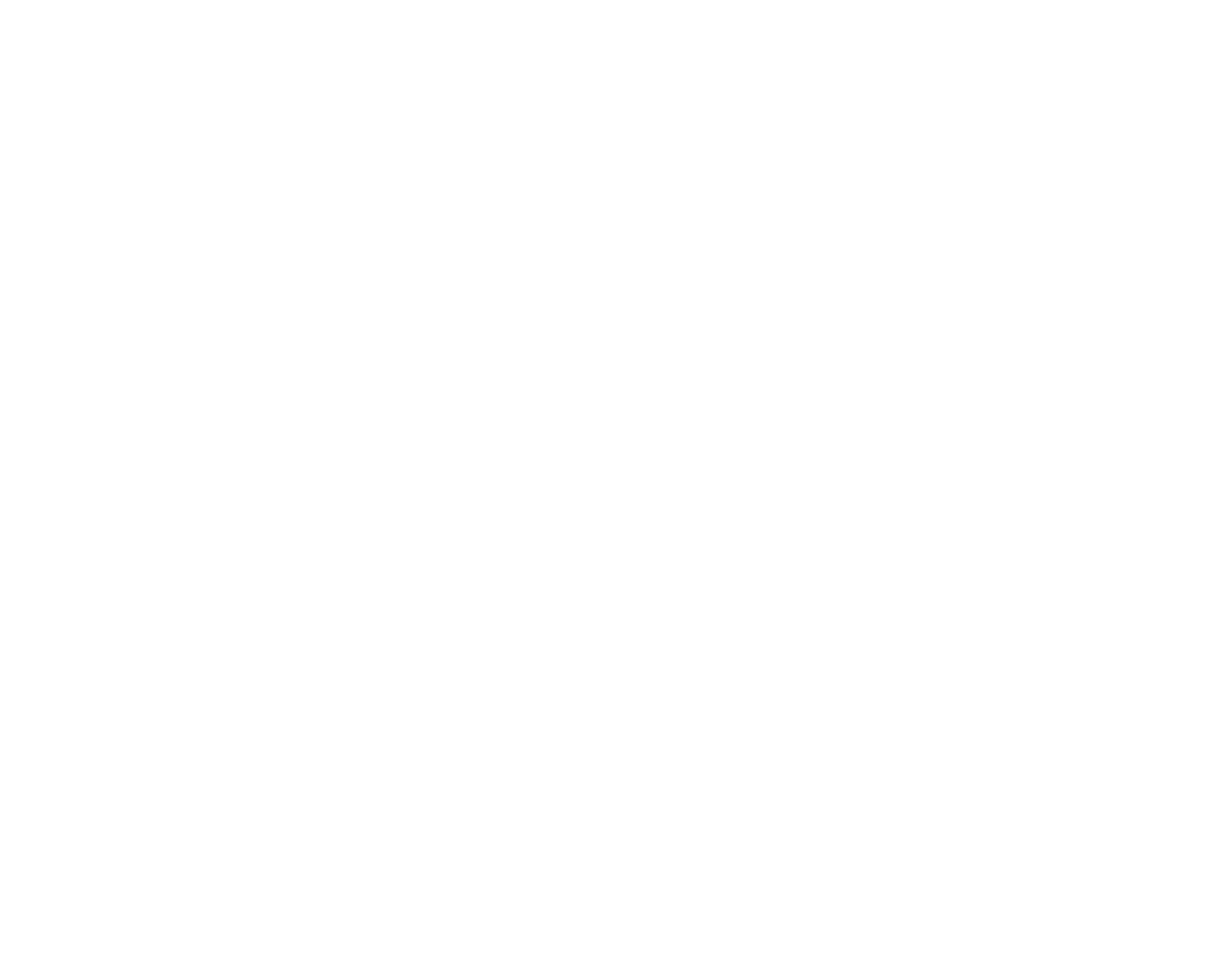 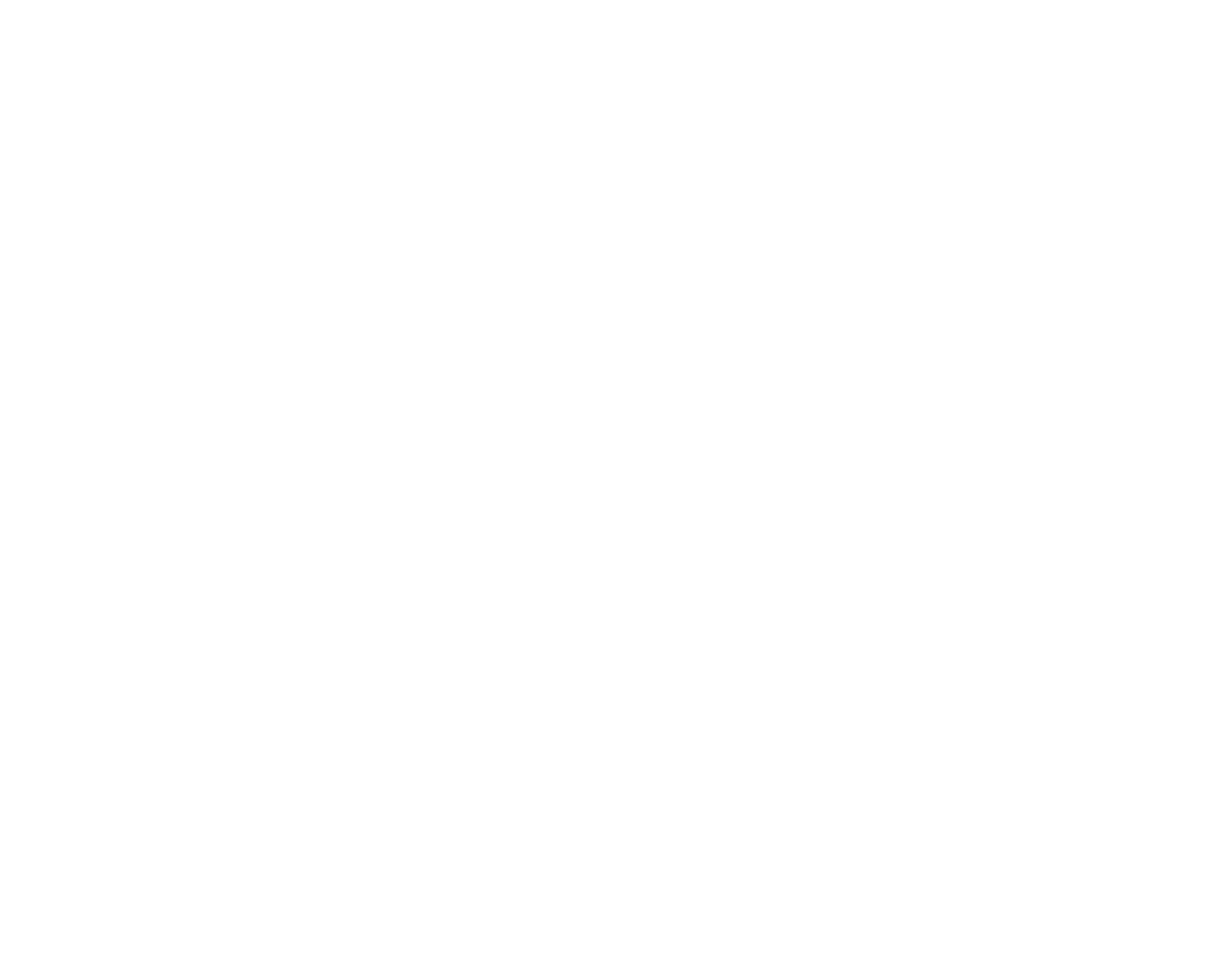 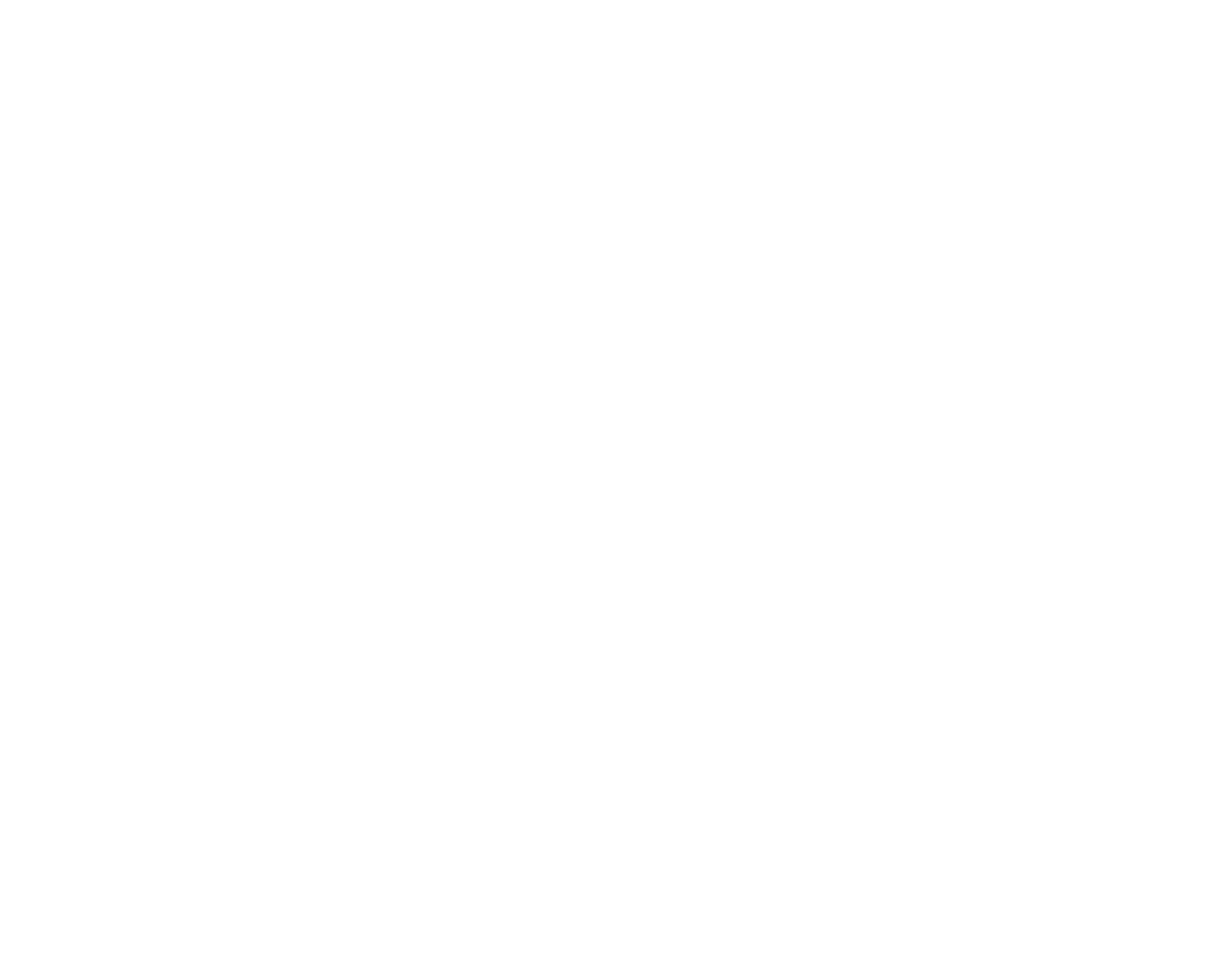 “I greatly appreciate the transparency and the seeking out input from members”
“I know that this is a huge undertaking, but I appreciate getting the opportunity to voice what matters to me with this UPP”
Ongoing engagement and consultation remain core to our member relationship
Members are encouraged to reach out and share feedback anytime through MyUpp.ca
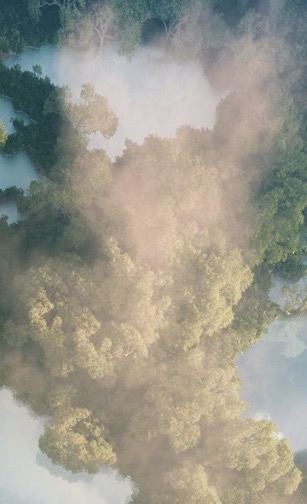 Delivering sustainable value
“UPP has unequivocally established itself as a climate leader in Canada’s pension sector. It’s clear that the UPP is listening to, learning from and acting on the concerns of its members.”
Shift Action
Our Climate Action Plan speaks to two deeply connected goals: 
To grow a strong, resilient fund that secures retirement benefits for members today and far into the future
To invest in a stable, healthy world for our members to retire into
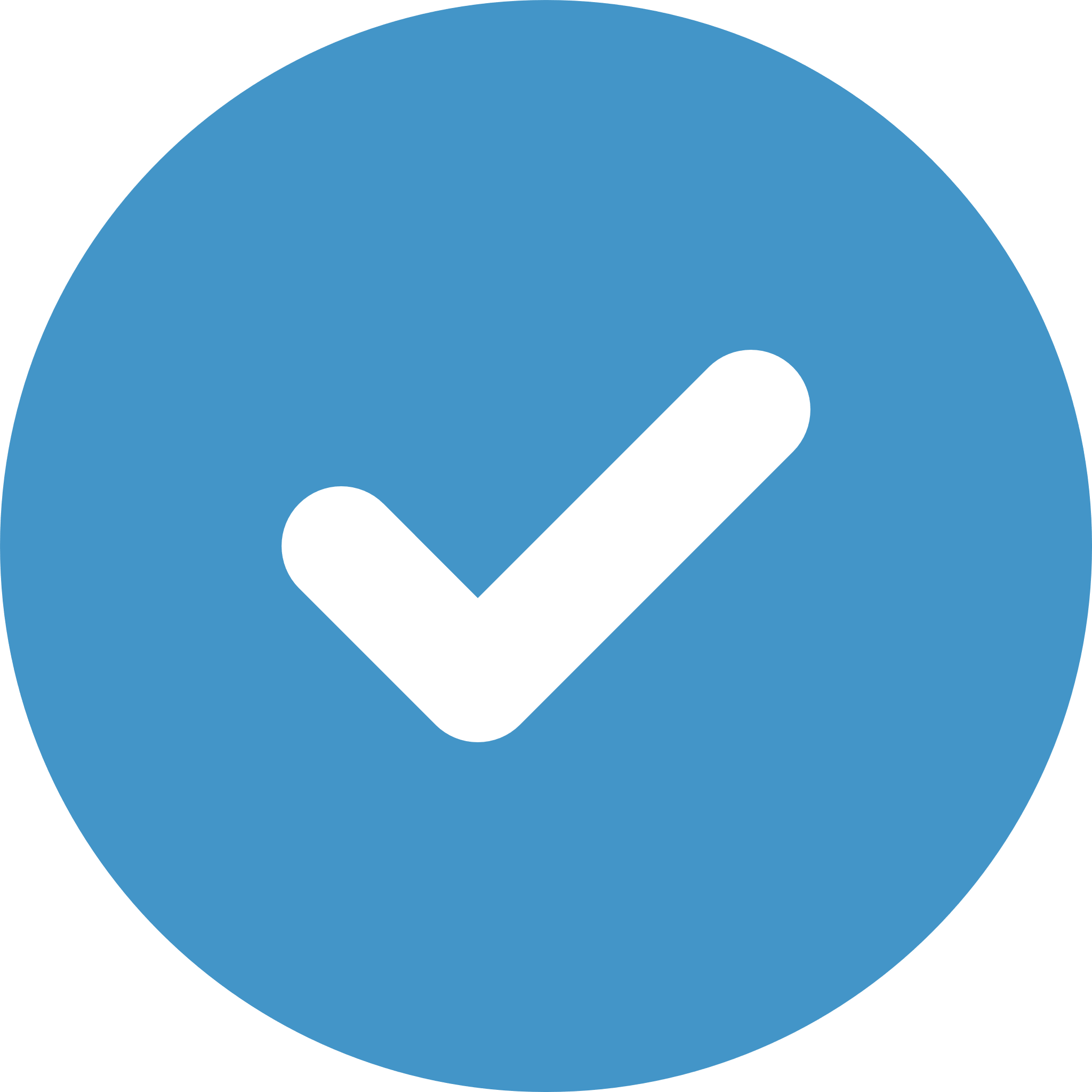 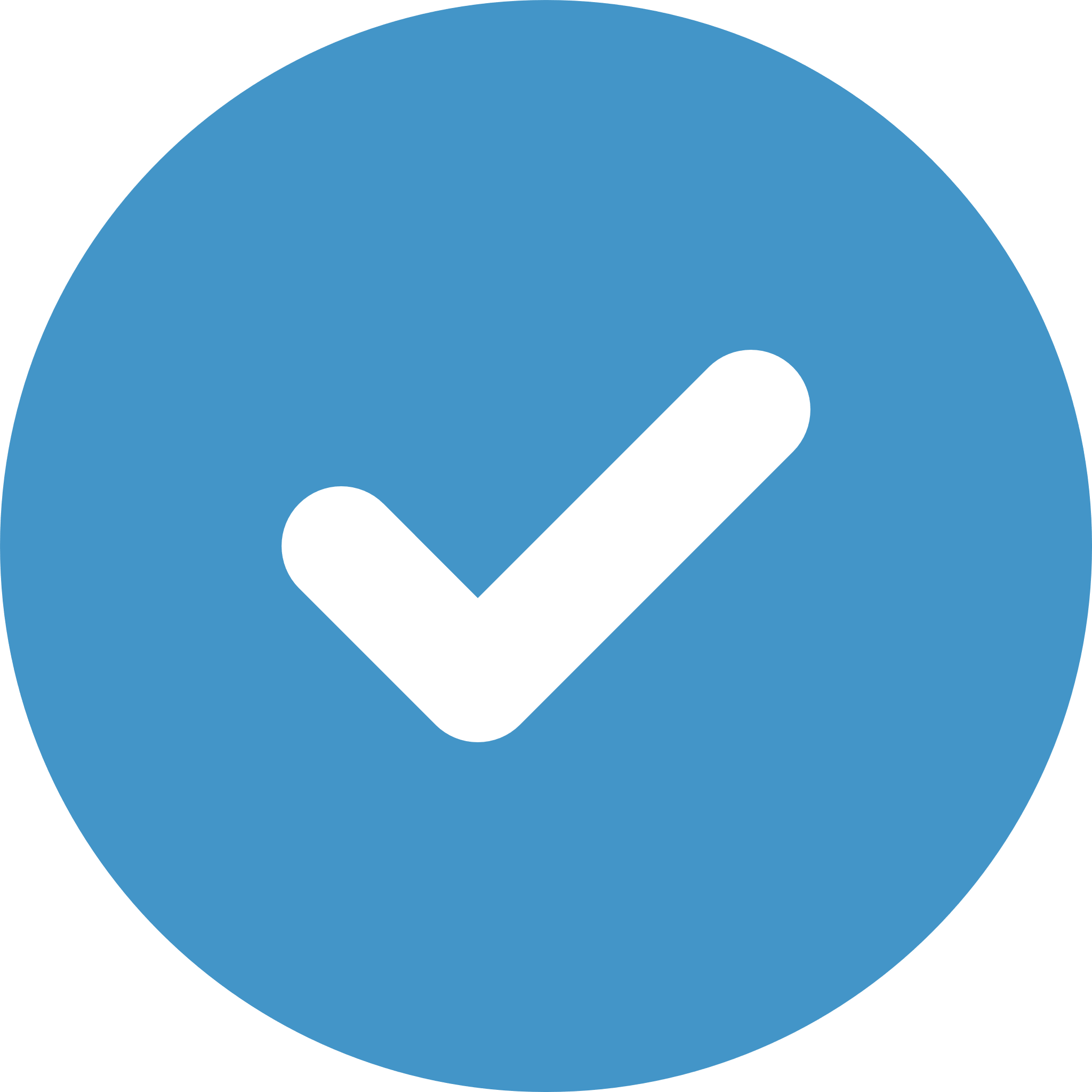 “This is a legitimate and very impressive commitment by UPP...It demonstrates both strategy and substance…It’s clear how UPP will move forward and how members and other stakeholders can hold them accountable.”
Dr. Sean Cleary, ISF Chair
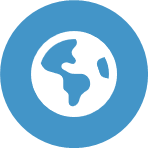 “When it comes to Canadian pensions, there’s a new climate leader in town.”
National Observer
UPP will target a net-zero investment portfolio by 2040 or sooner